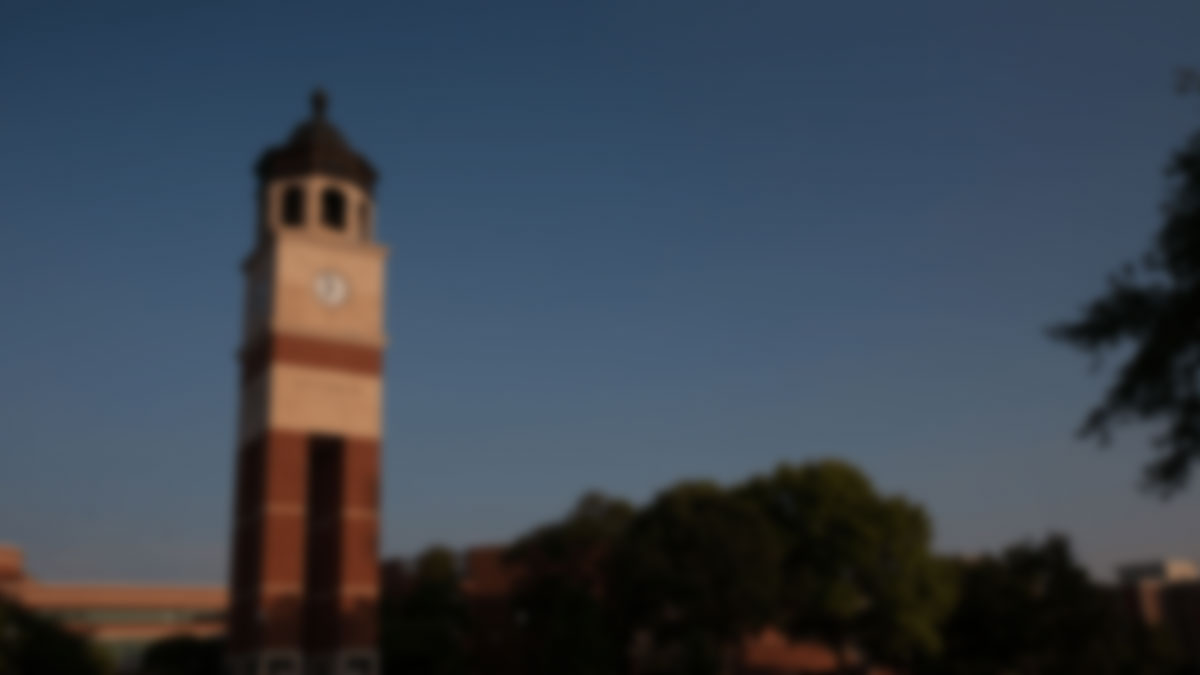 Department of Public Health
Award & Hooding Ceremony 
May 11, 2019
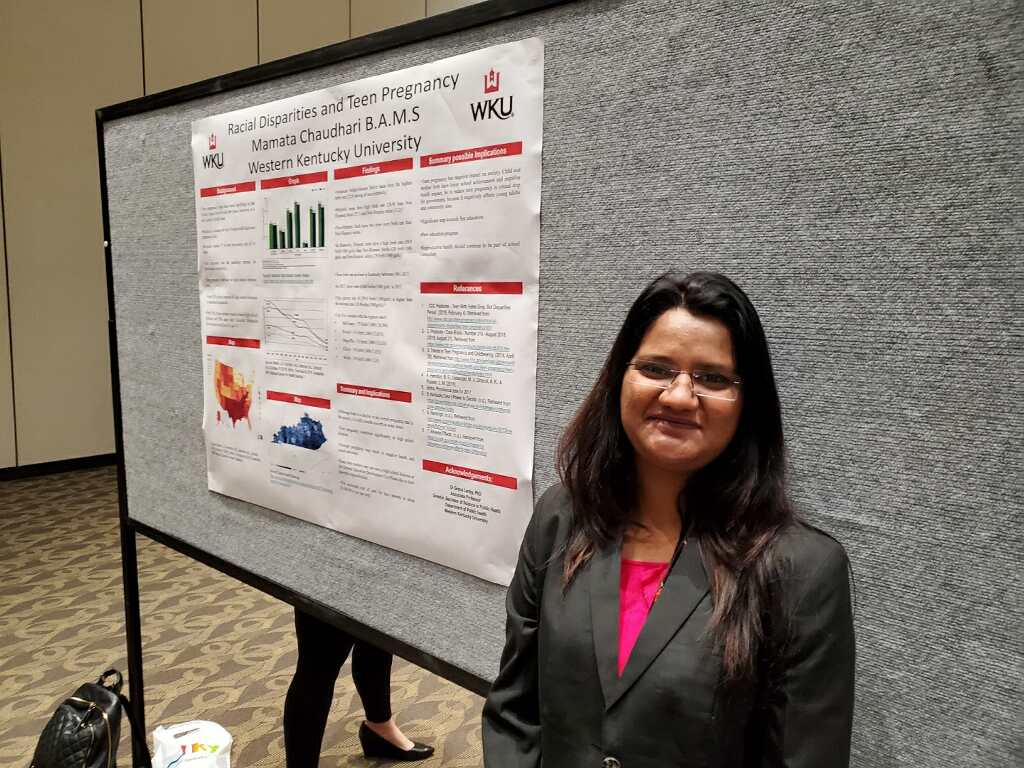 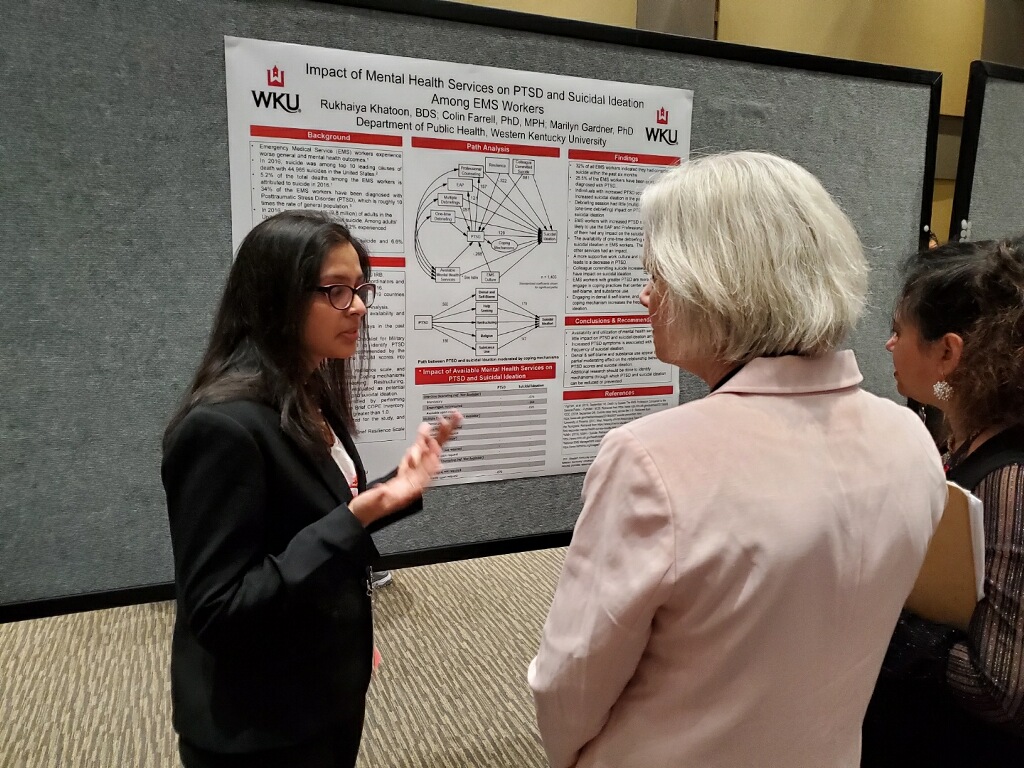 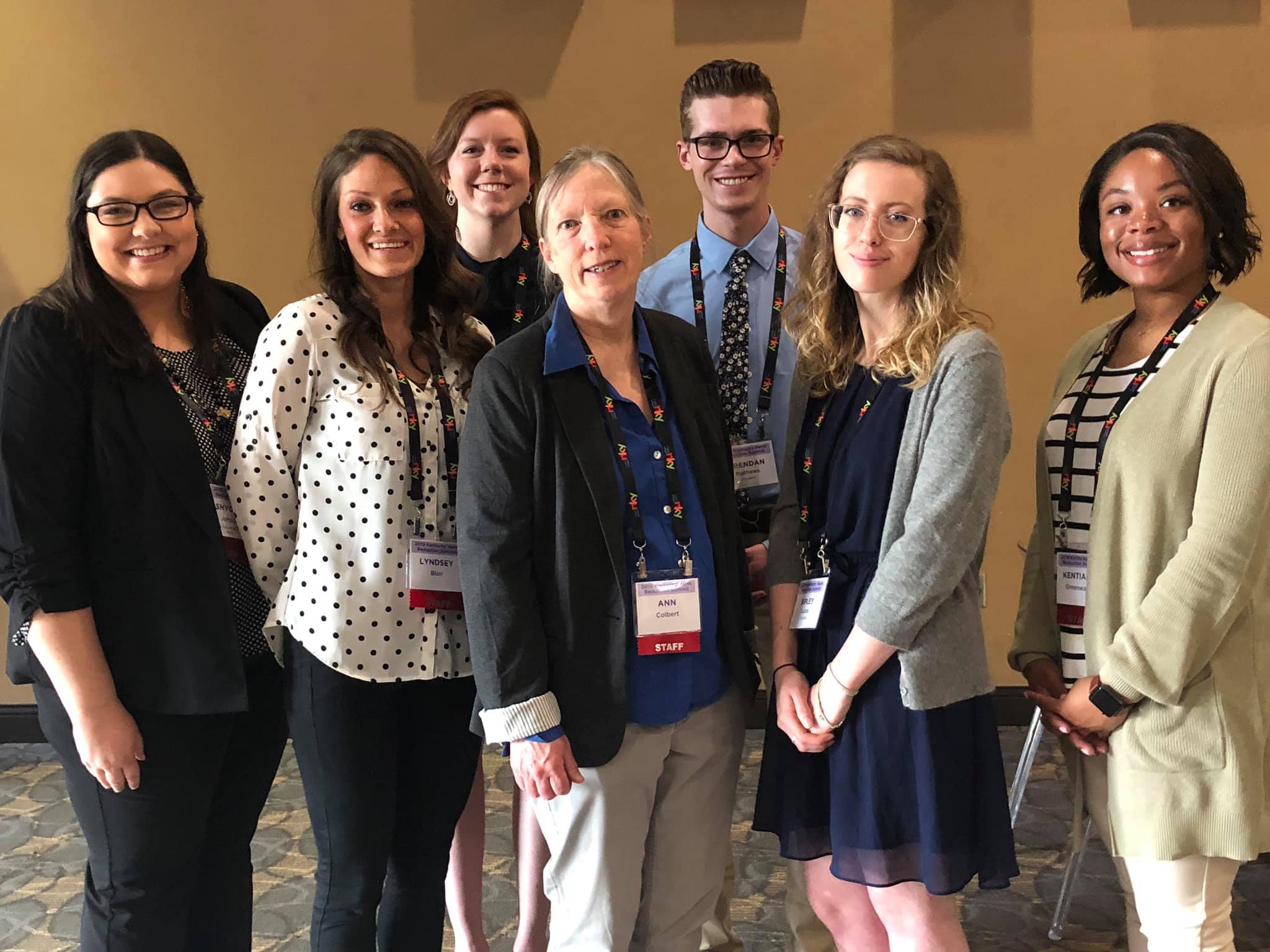 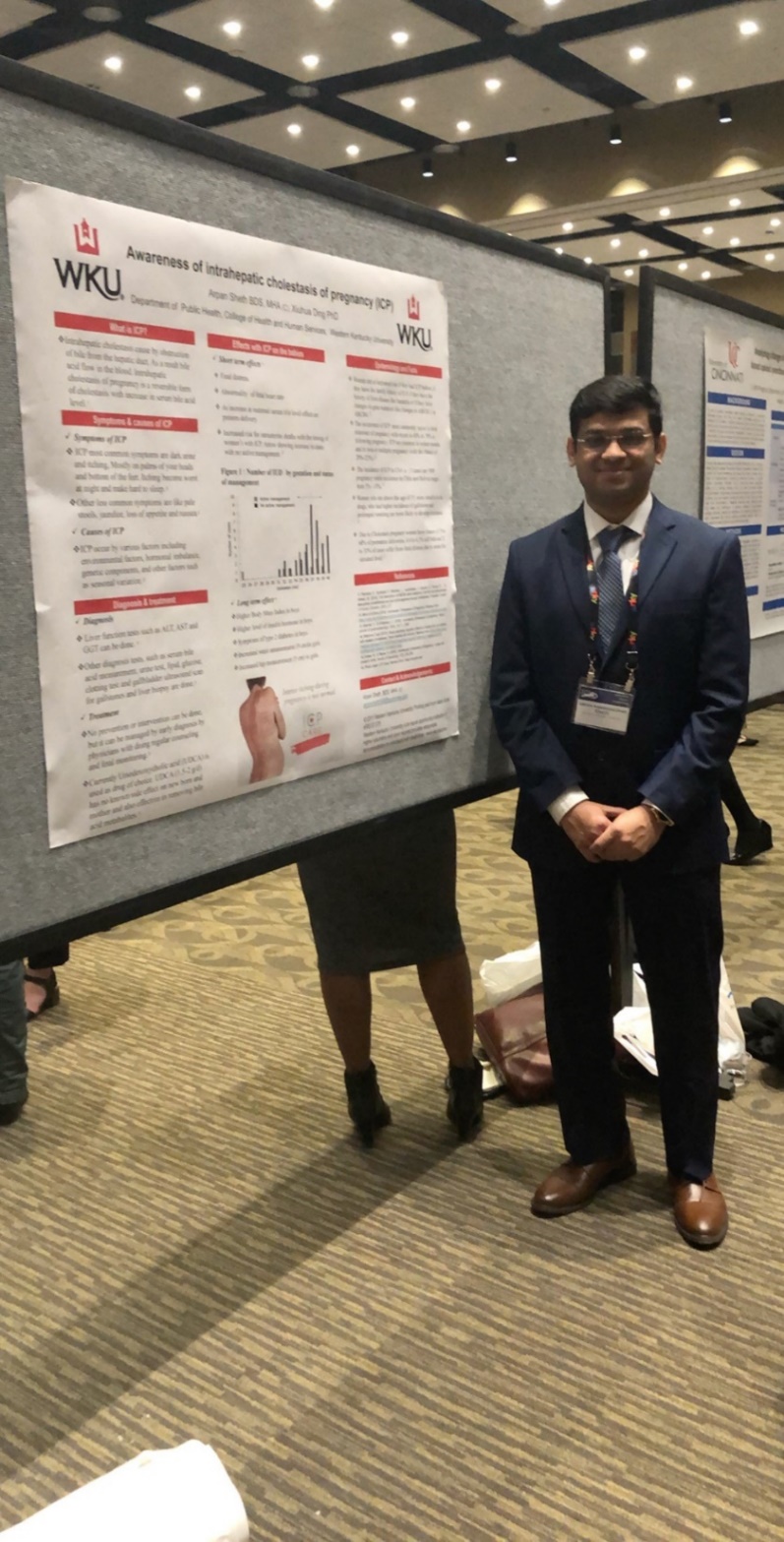 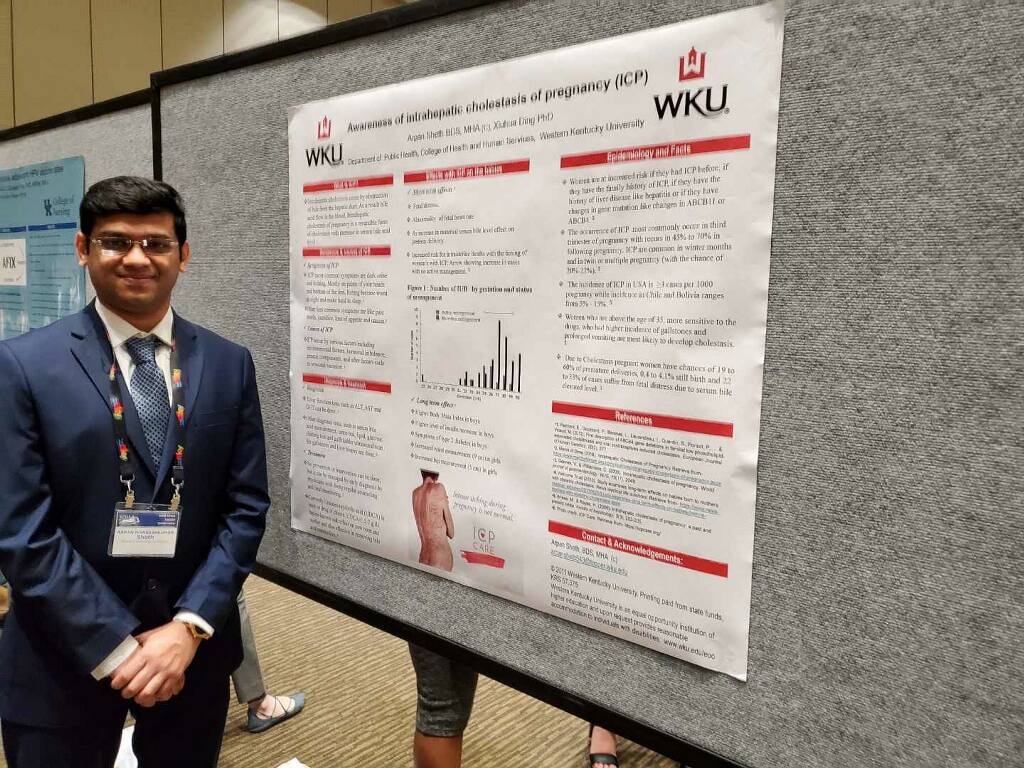 Master of Science Environmental & Occupational Health Science Graduates
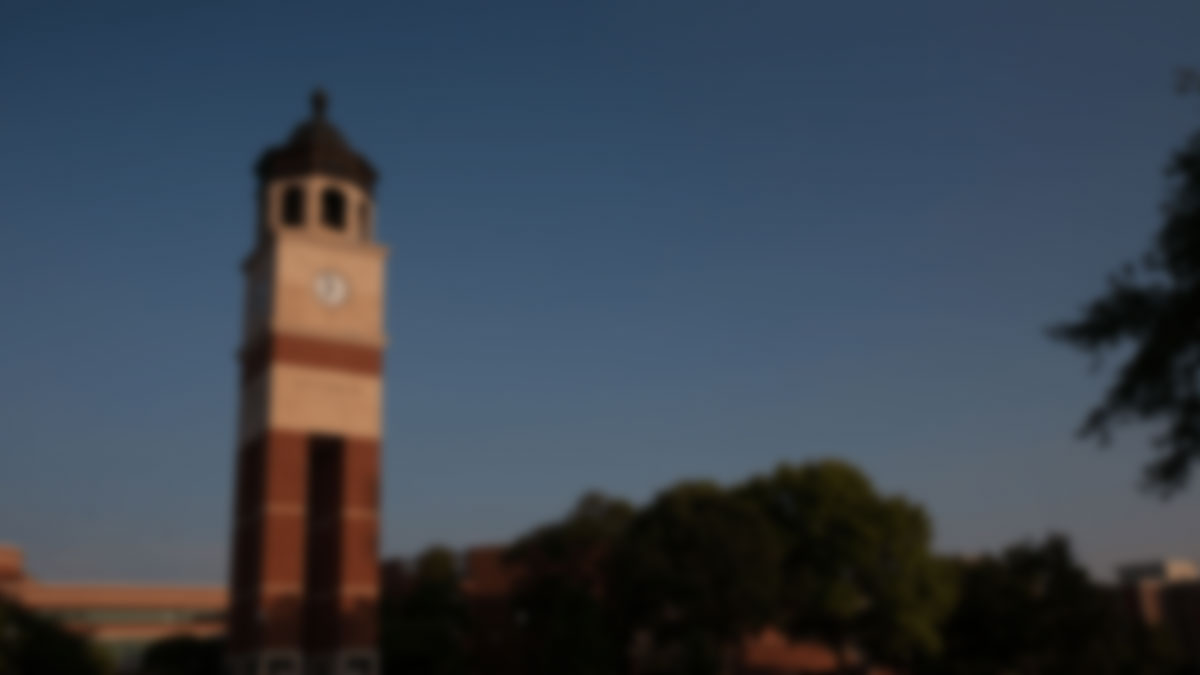 Jemitta Burroughs
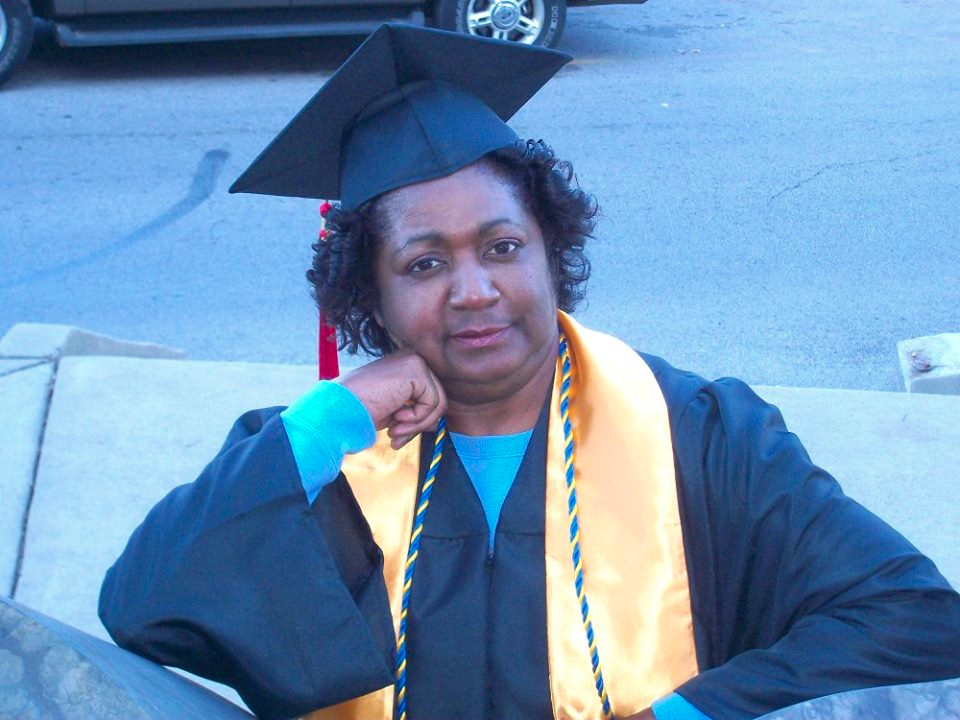 Miami, Florida

Live Your Dream.
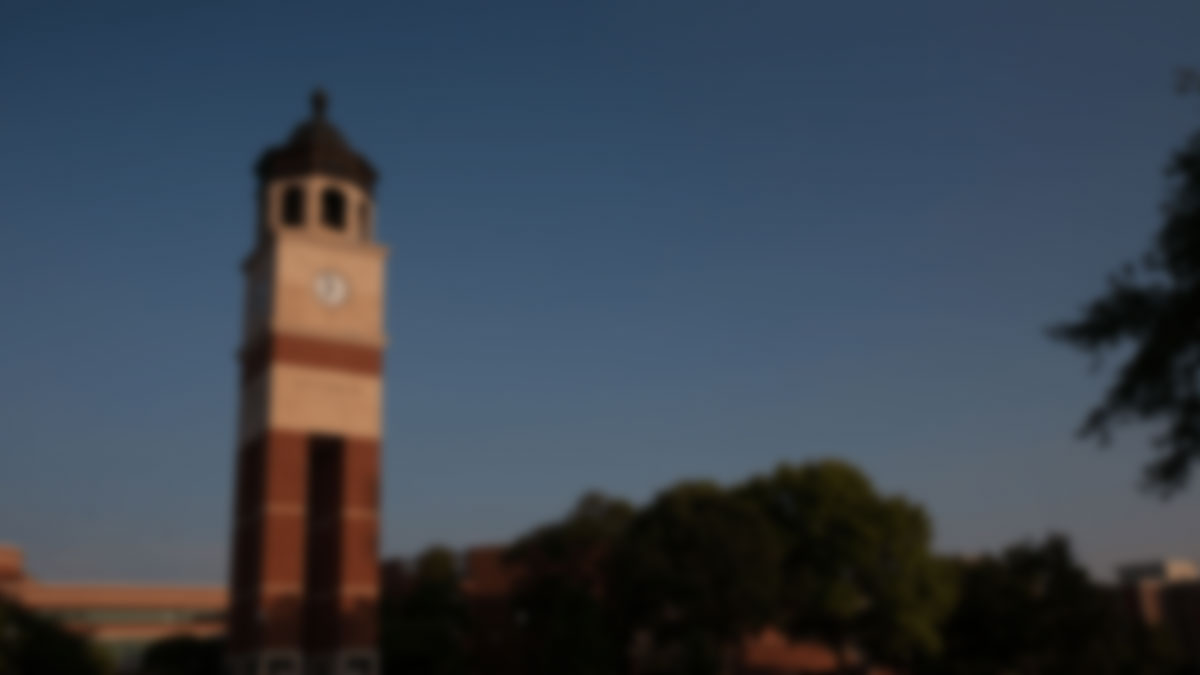 Viraj Christian
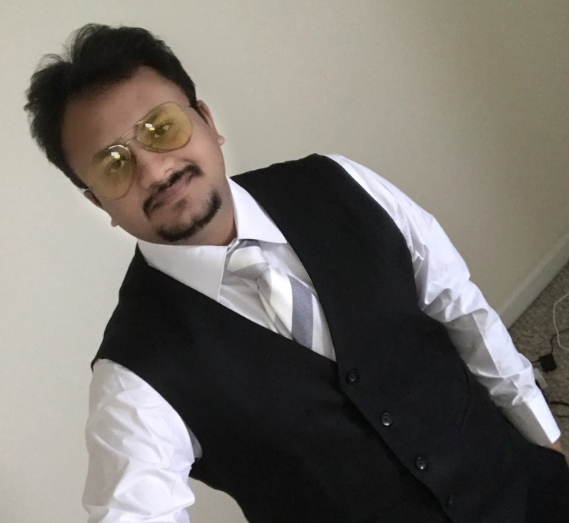 Vadodara, Gujarat, India

Education is the most powerful weapon which you can use to change the world.
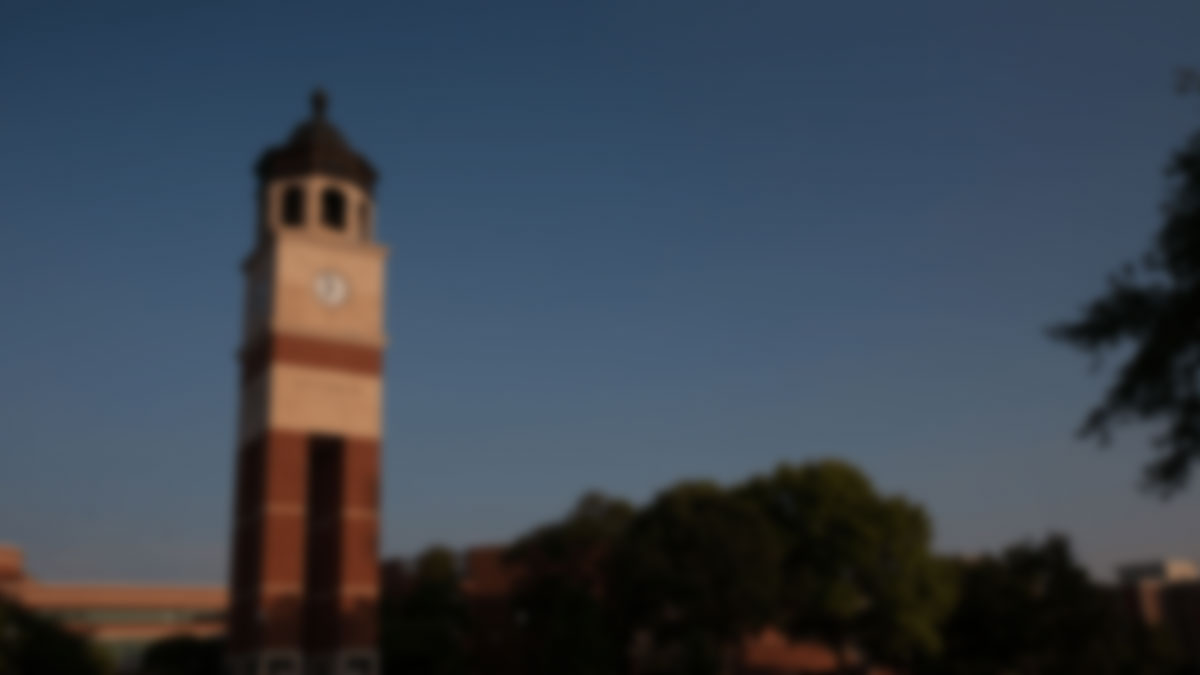 Preethi Dugyala
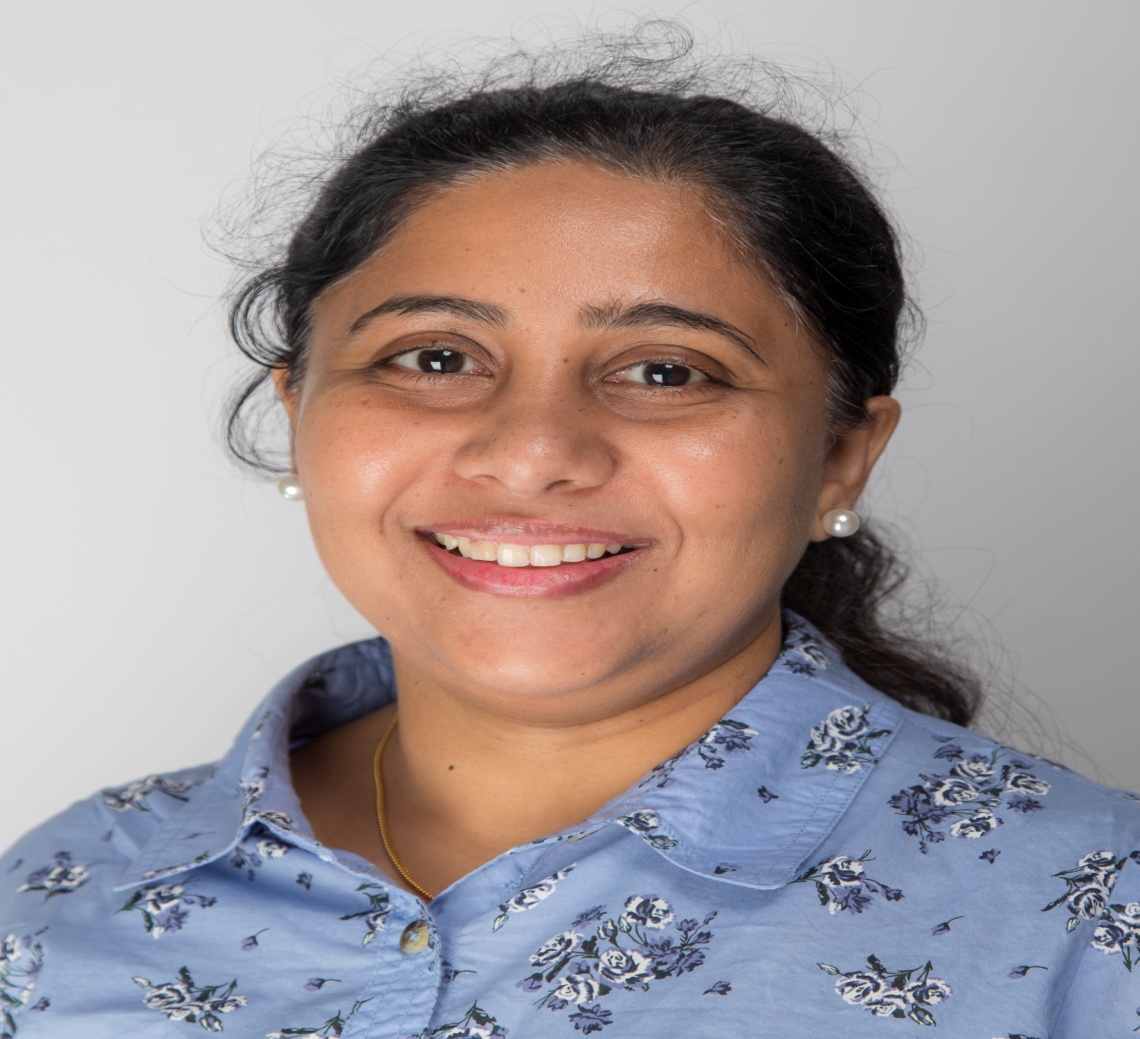 Hyderabad, Telangana, India

“The bad news is time flies. The good news is you’re the pilot.”
                                  -Michael Altshuler
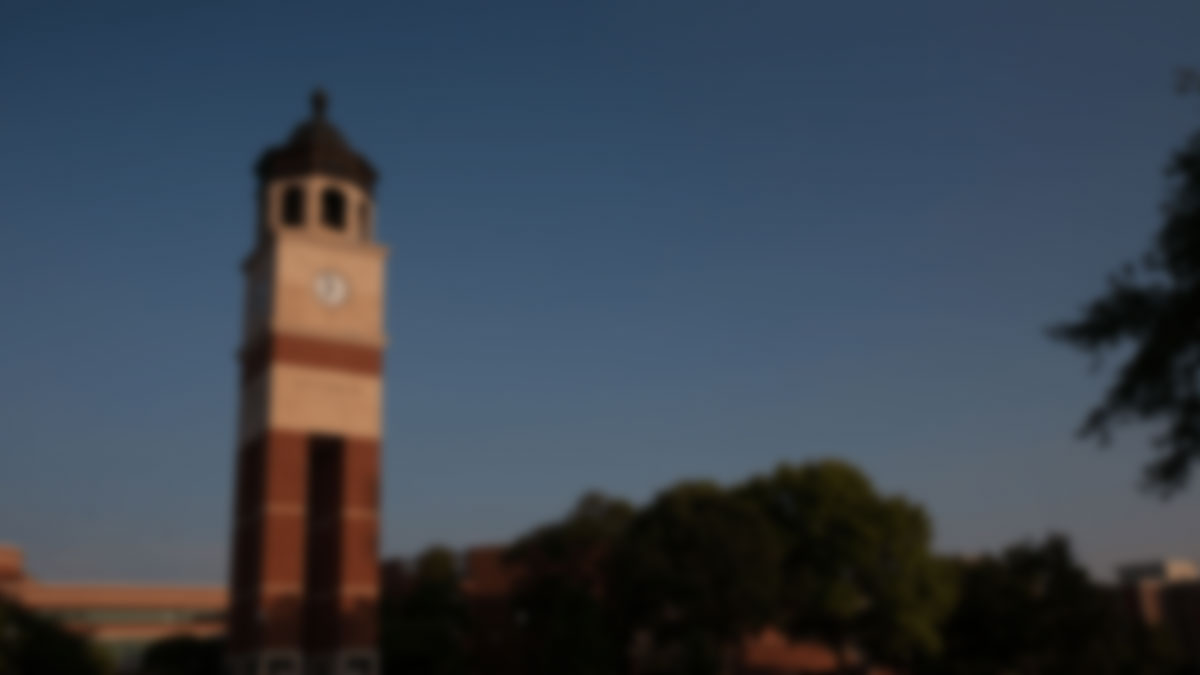 Braxton Johnson
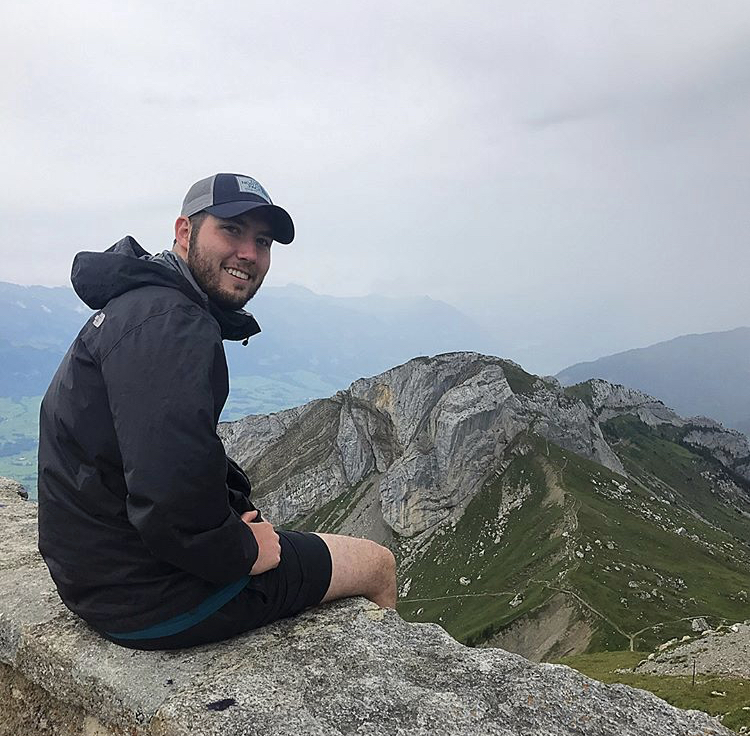 Bowling Green, Kentucky 

“It is hard to fail, but it is worse never to have tried to succeed.” 
-Theodore Roosevelt
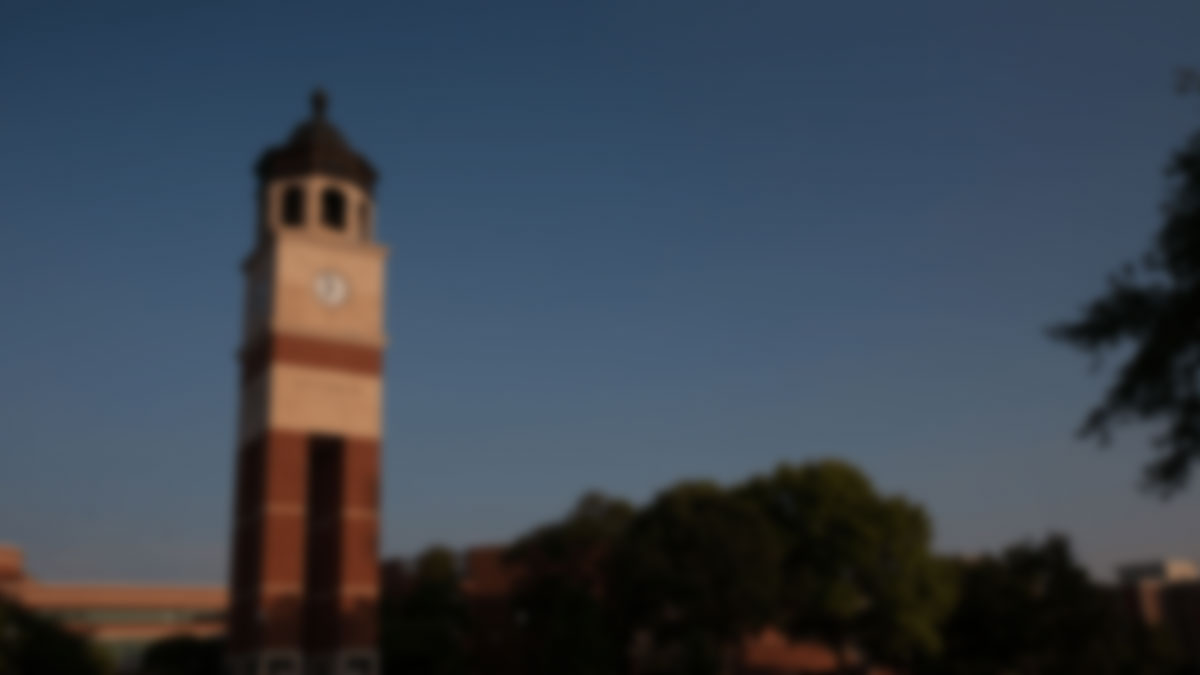 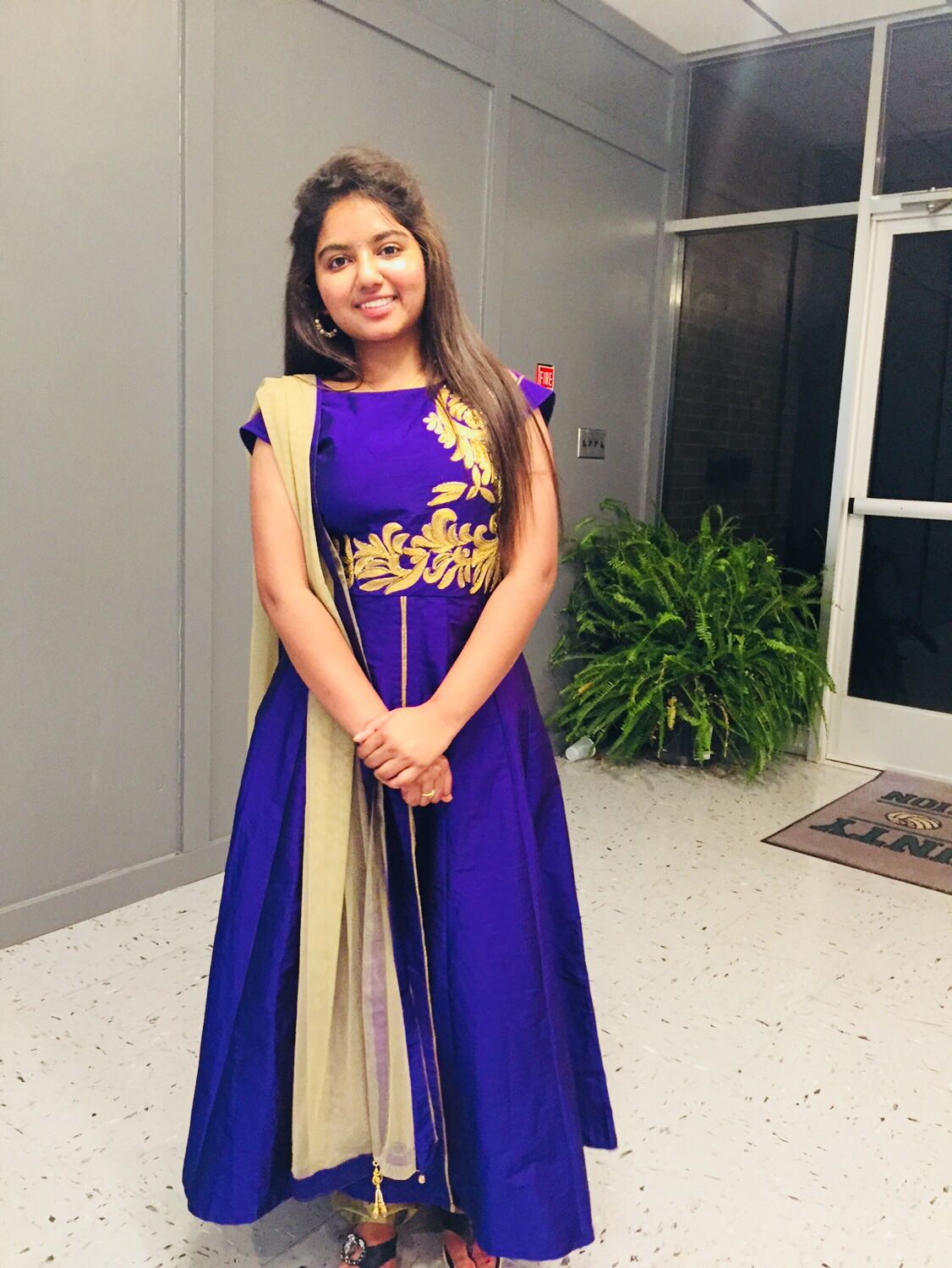 Sweety Seelam
Secunderabad, Telangana, India

WKU is a best place through which we can achieve our dreams.
Master of Health Administration Graduates
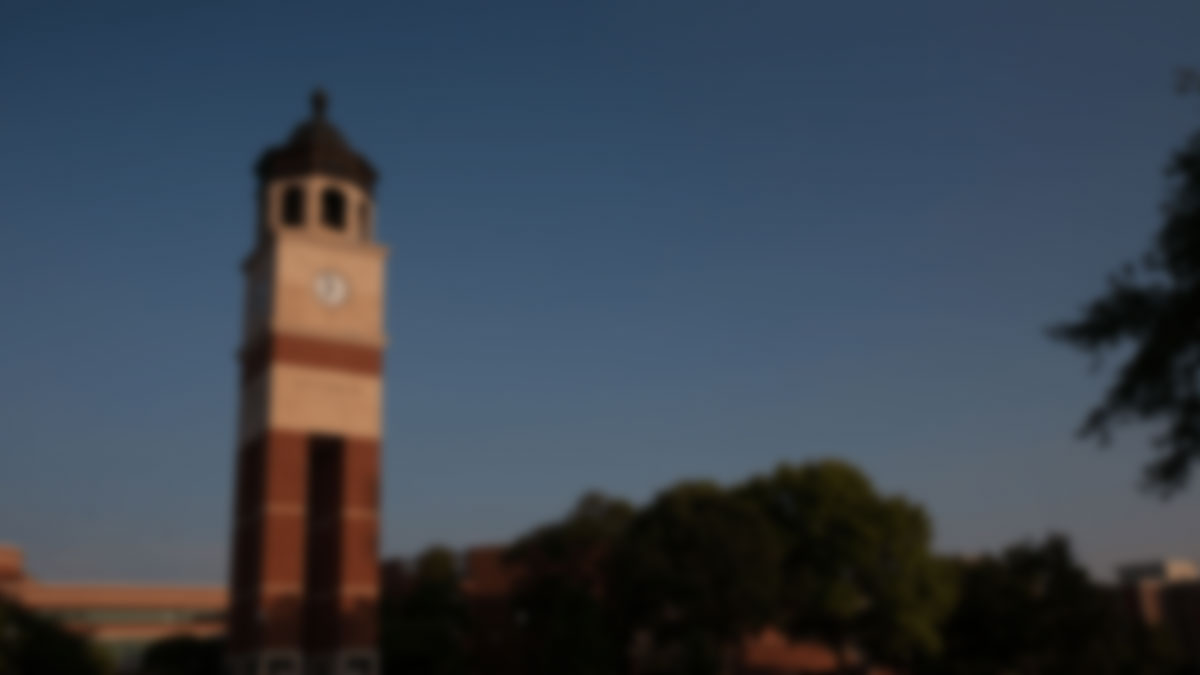 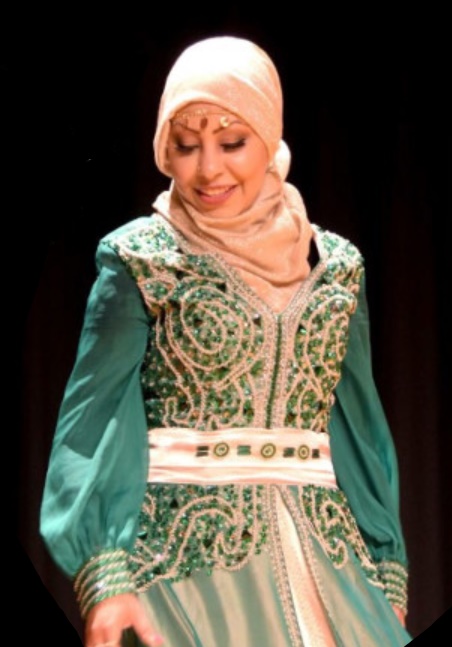 Sukainah Al Shahab
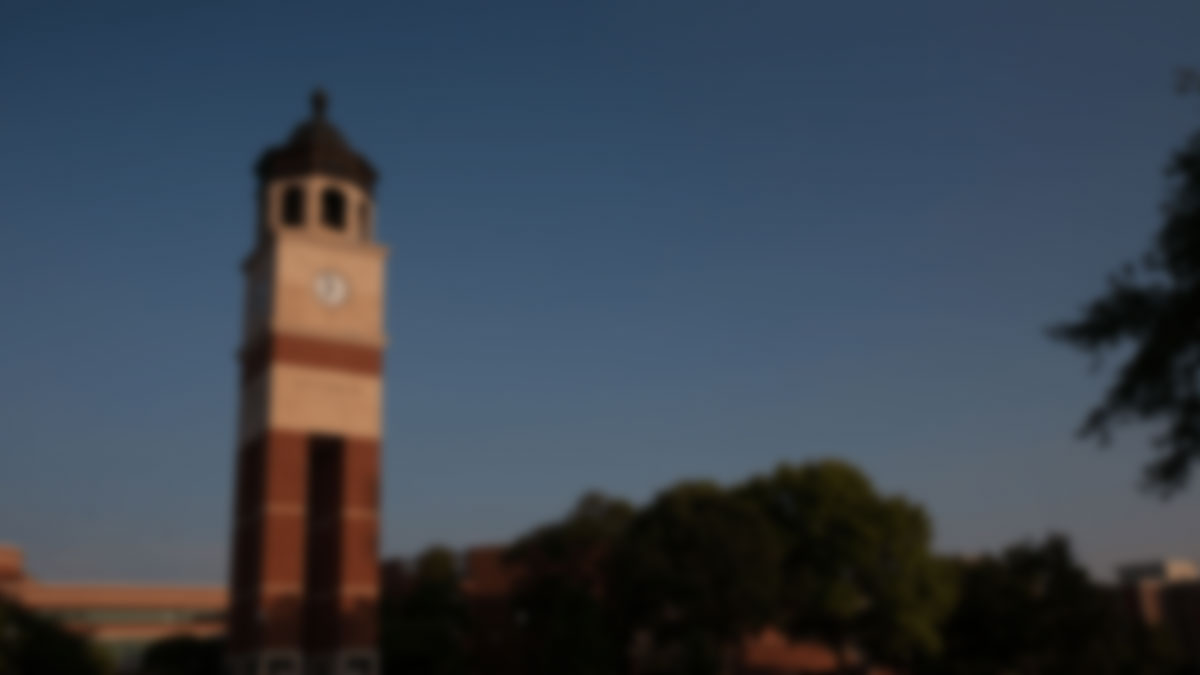 Megan Brown
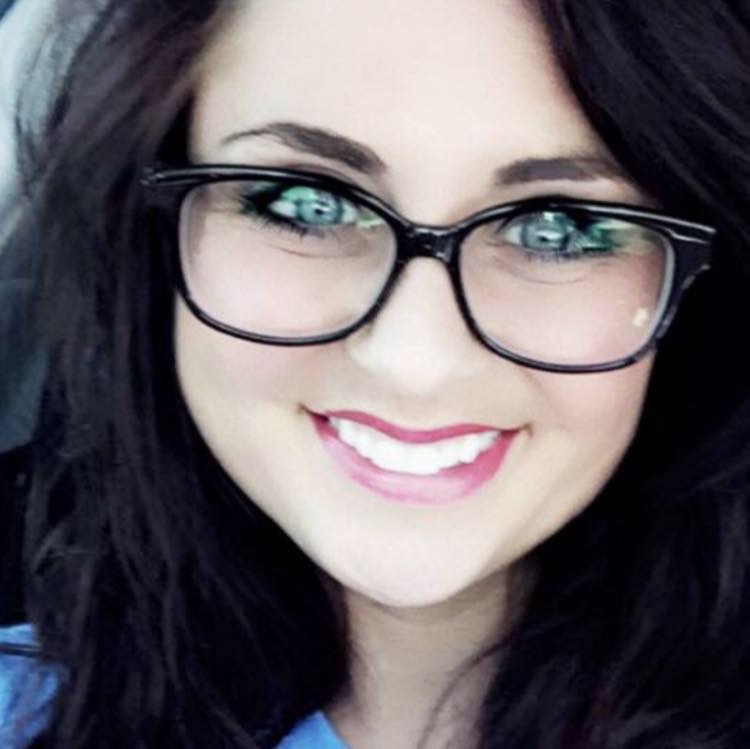 Sebree, Kentucky

Thank you to WKU and all EMHA professors and instructors for making this accomplishment possible.
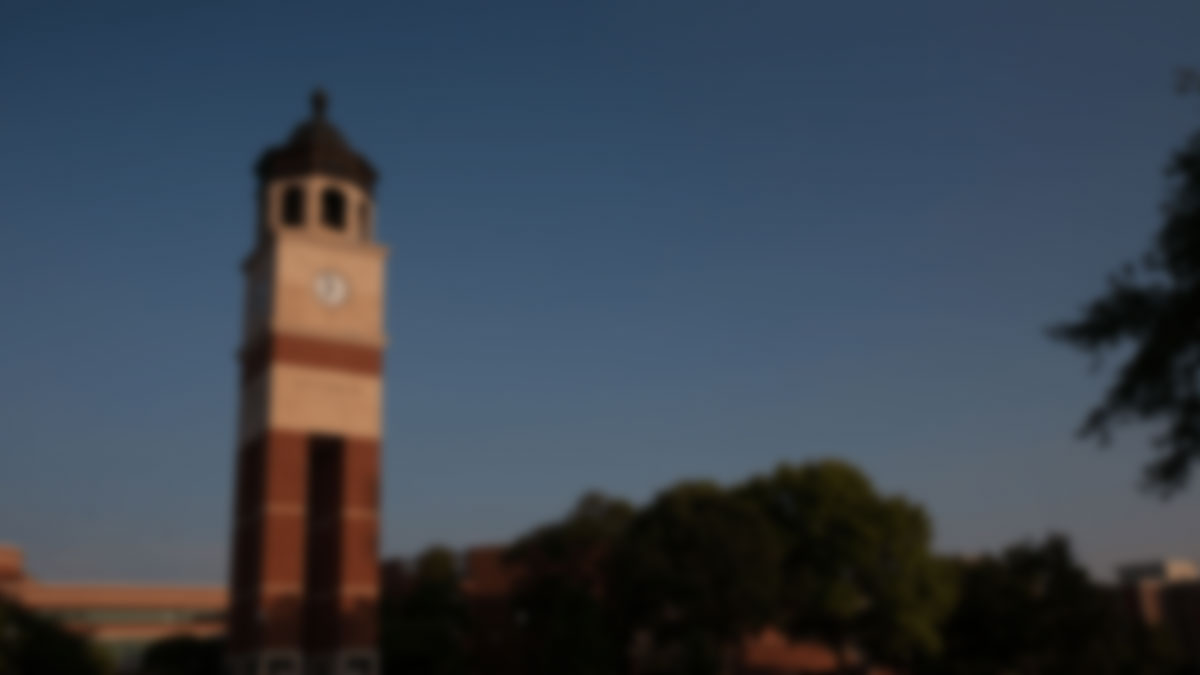 Brunilda Cross
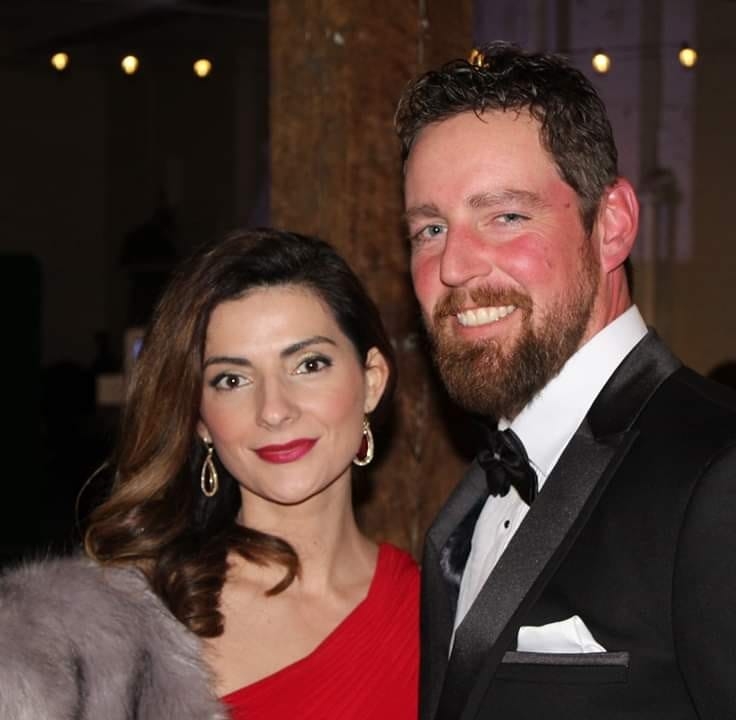 Smiths Grove, Kentucky

Nothing is impossible; 
The word itself says 
I’m Possible!
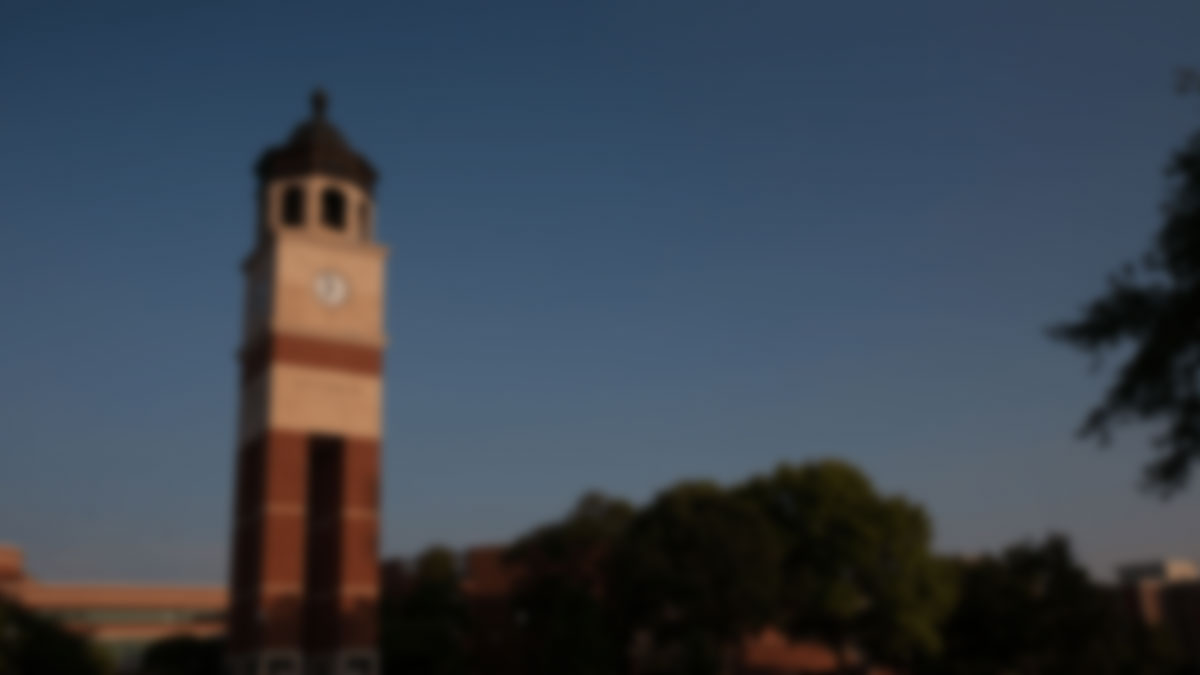 Adam A. Diaz
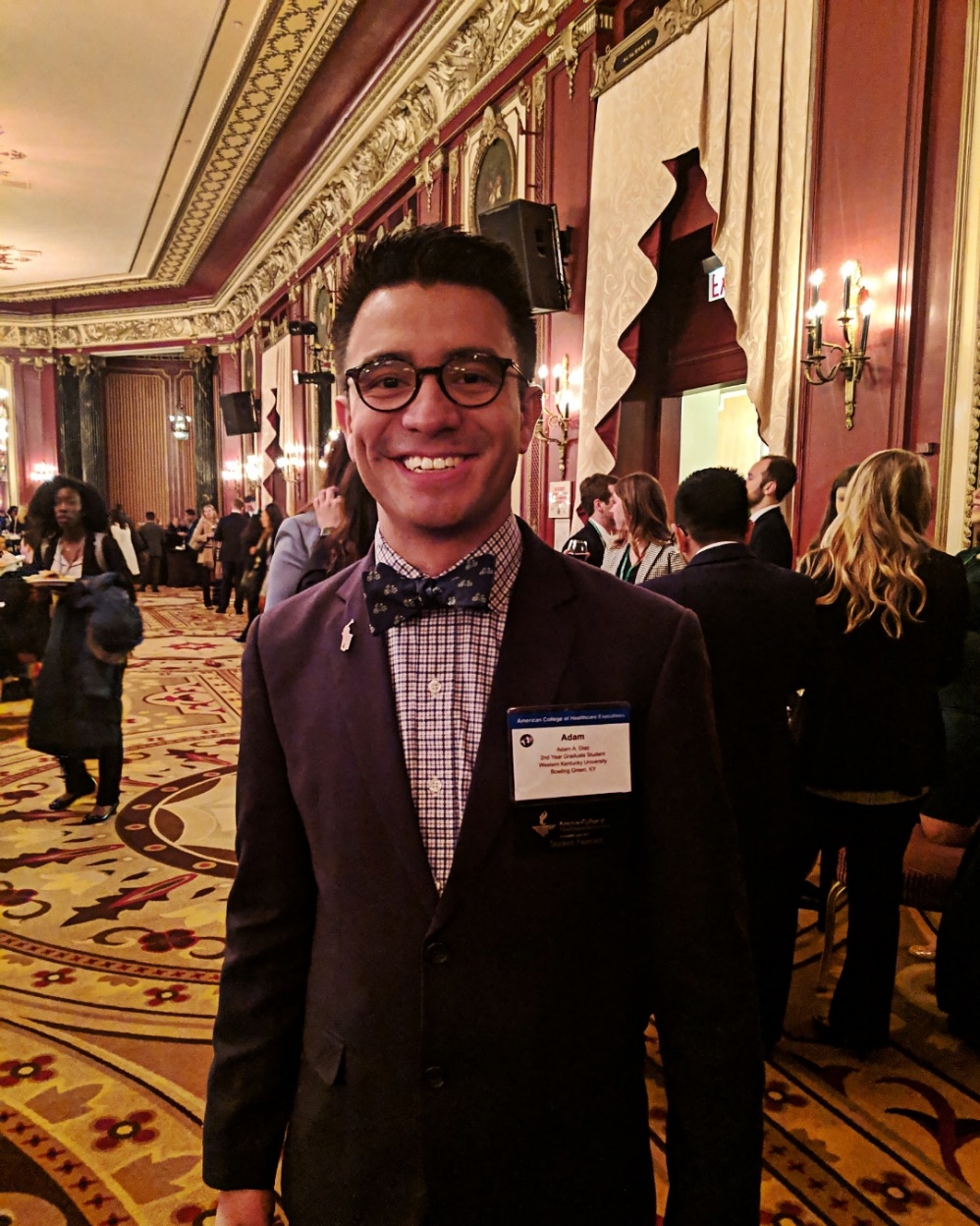 Clarksville, Tennessee 

“Only those who will risk going too far can possibly find out how far one can go.”
-T.S. Eliot
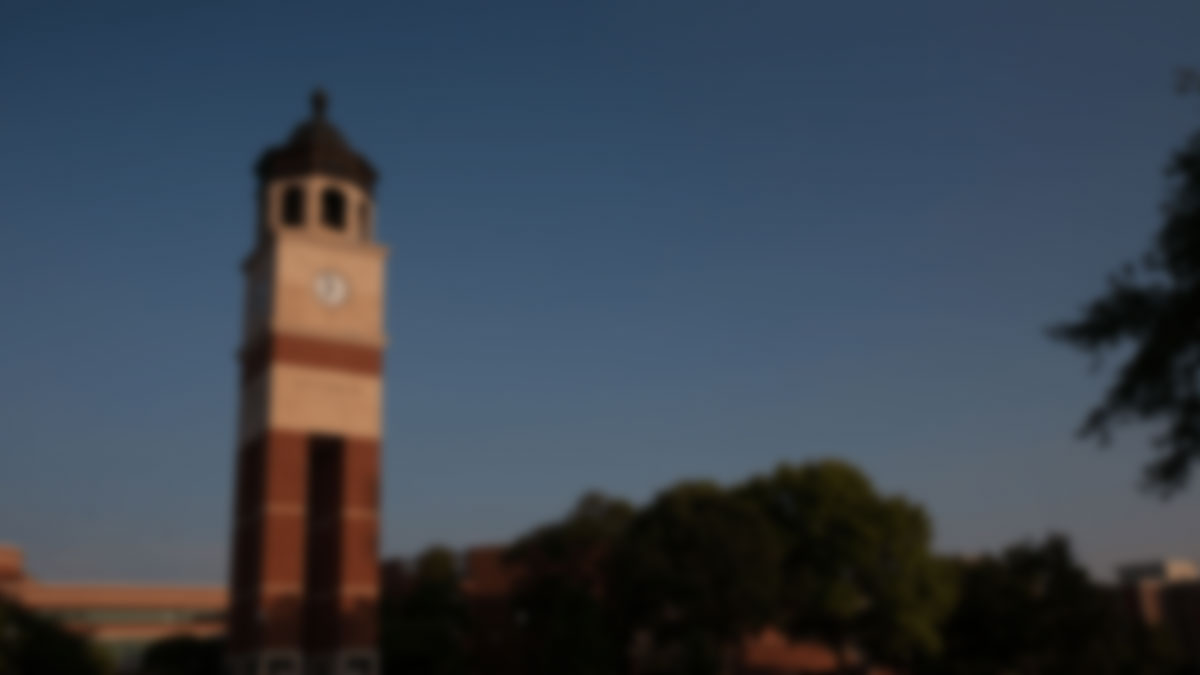 Tonia Haddow
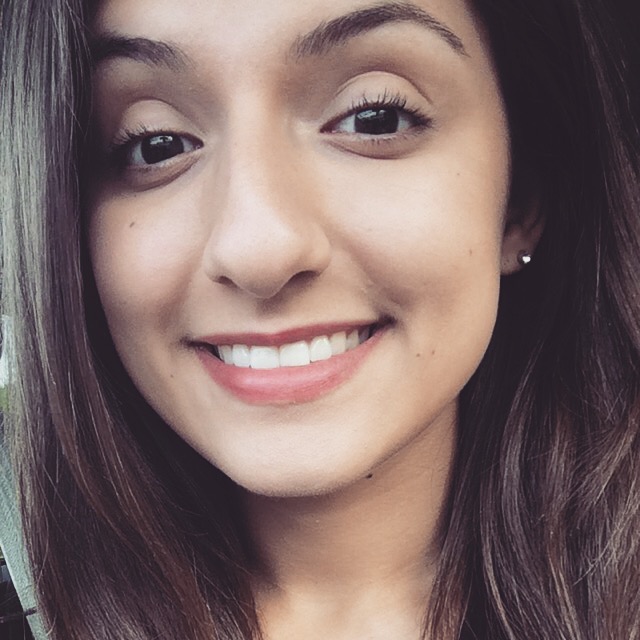 Detroit, Michigan

“The future belongs to those who believe in the beauty of their dreams.”
     - Eleanor Roosevelt
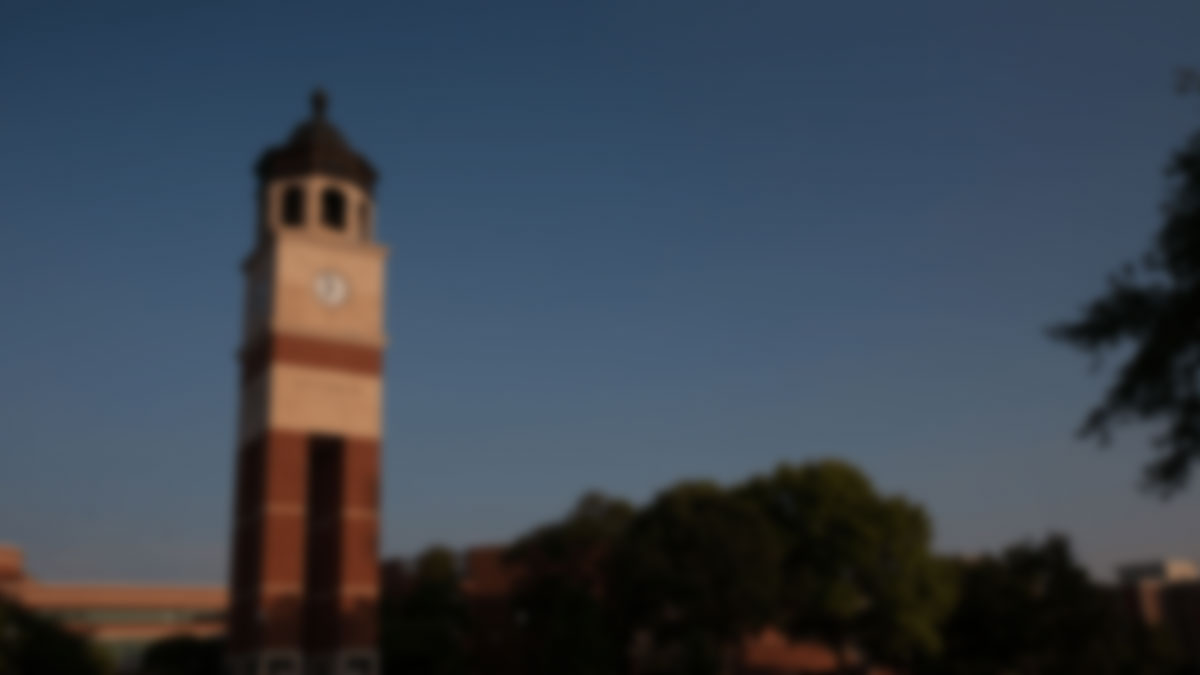 Israel Moore
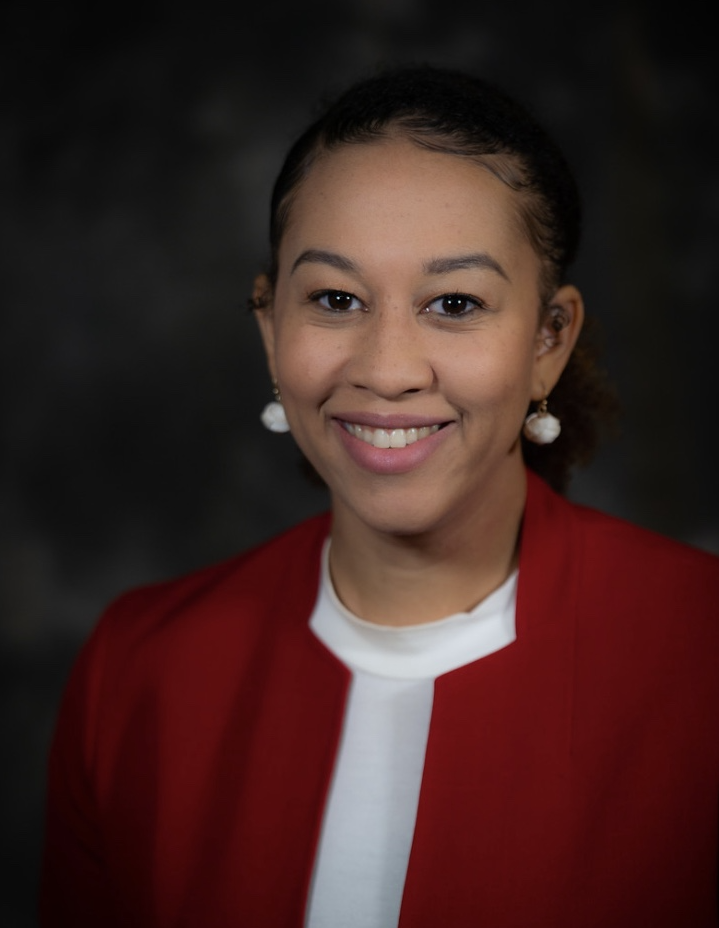 Bowling Green, Kentucky

“For I know the plans I have for you, plans to prosper you and not harm you, plans to give you hope and a future.” 
			- Jeremiah 29:11
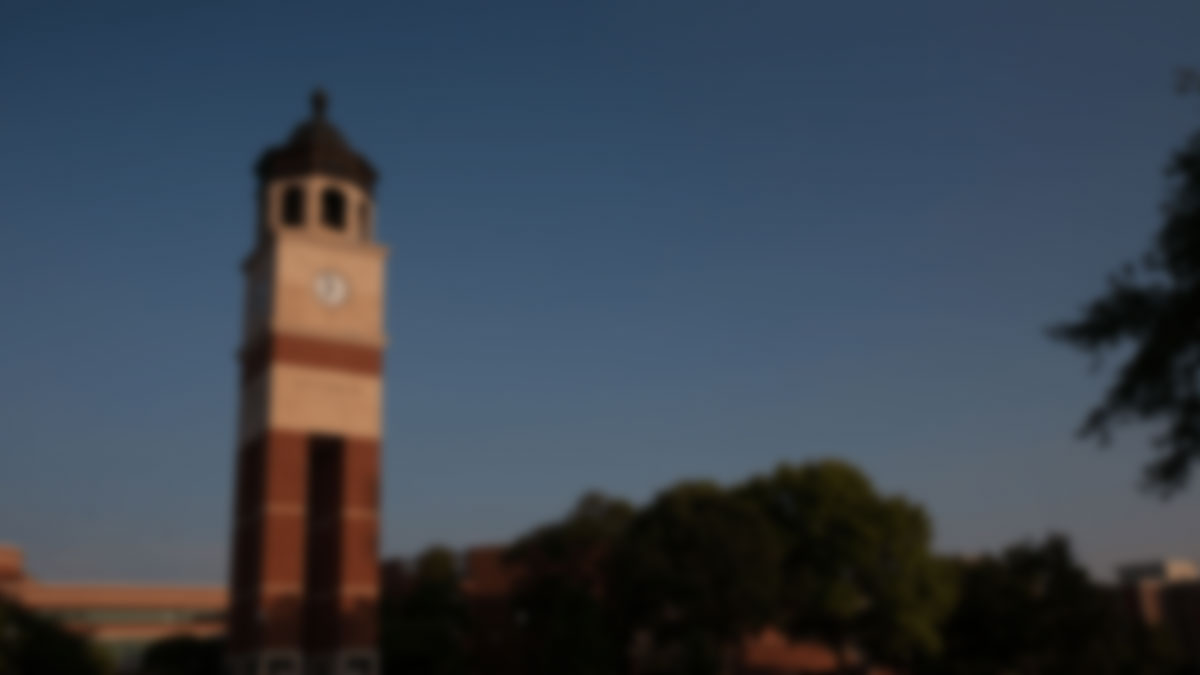 Rajvi Parikh
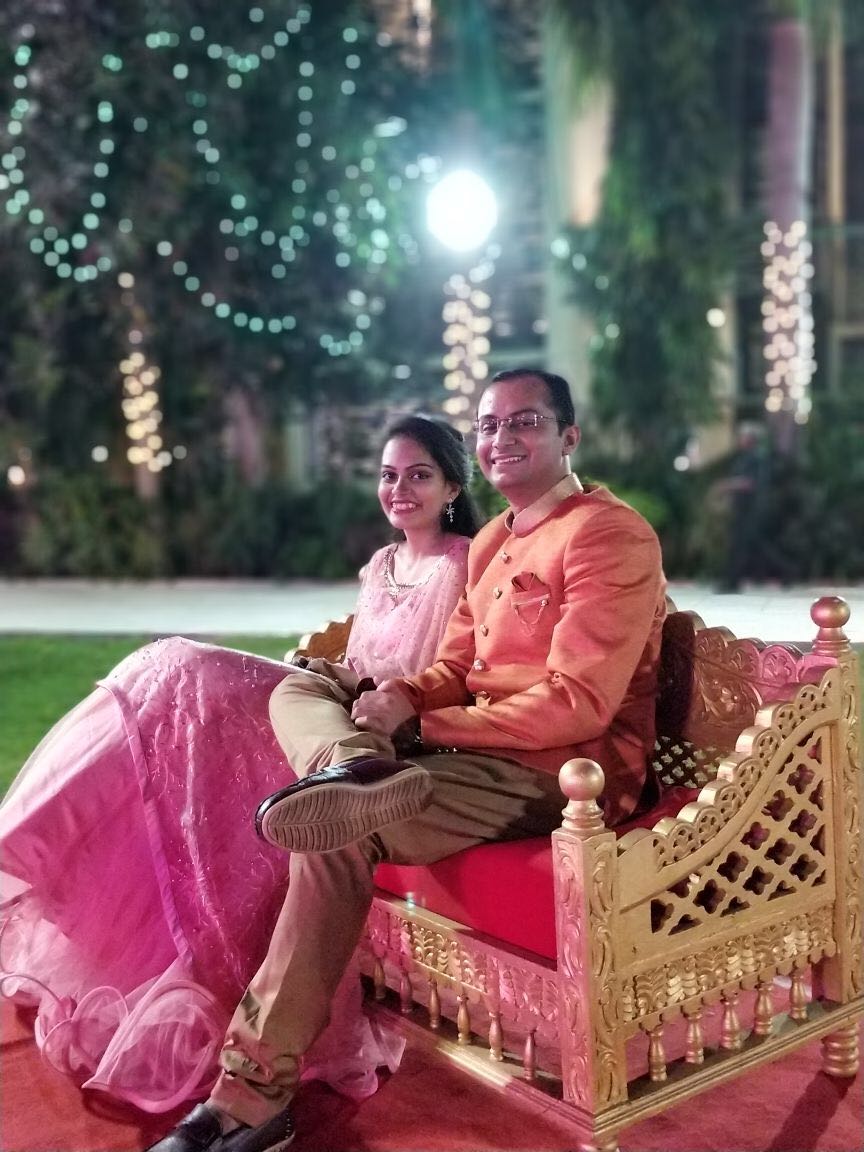 Ahmedabad, Gujarat, India
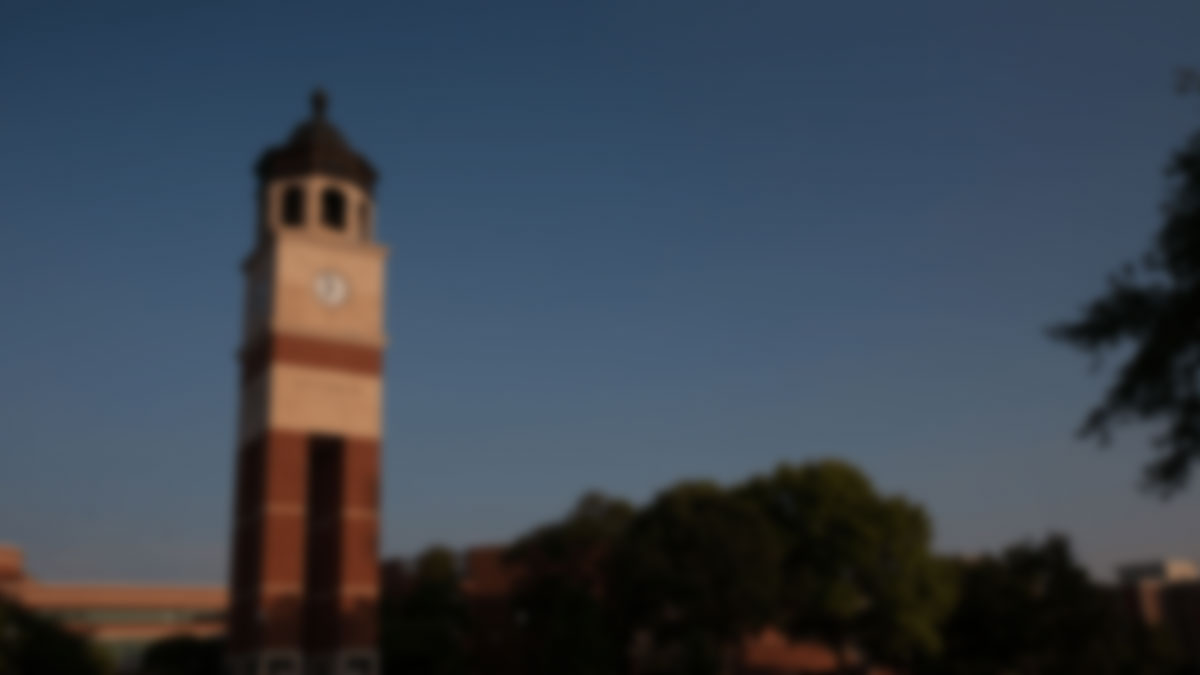 Krishna Patel
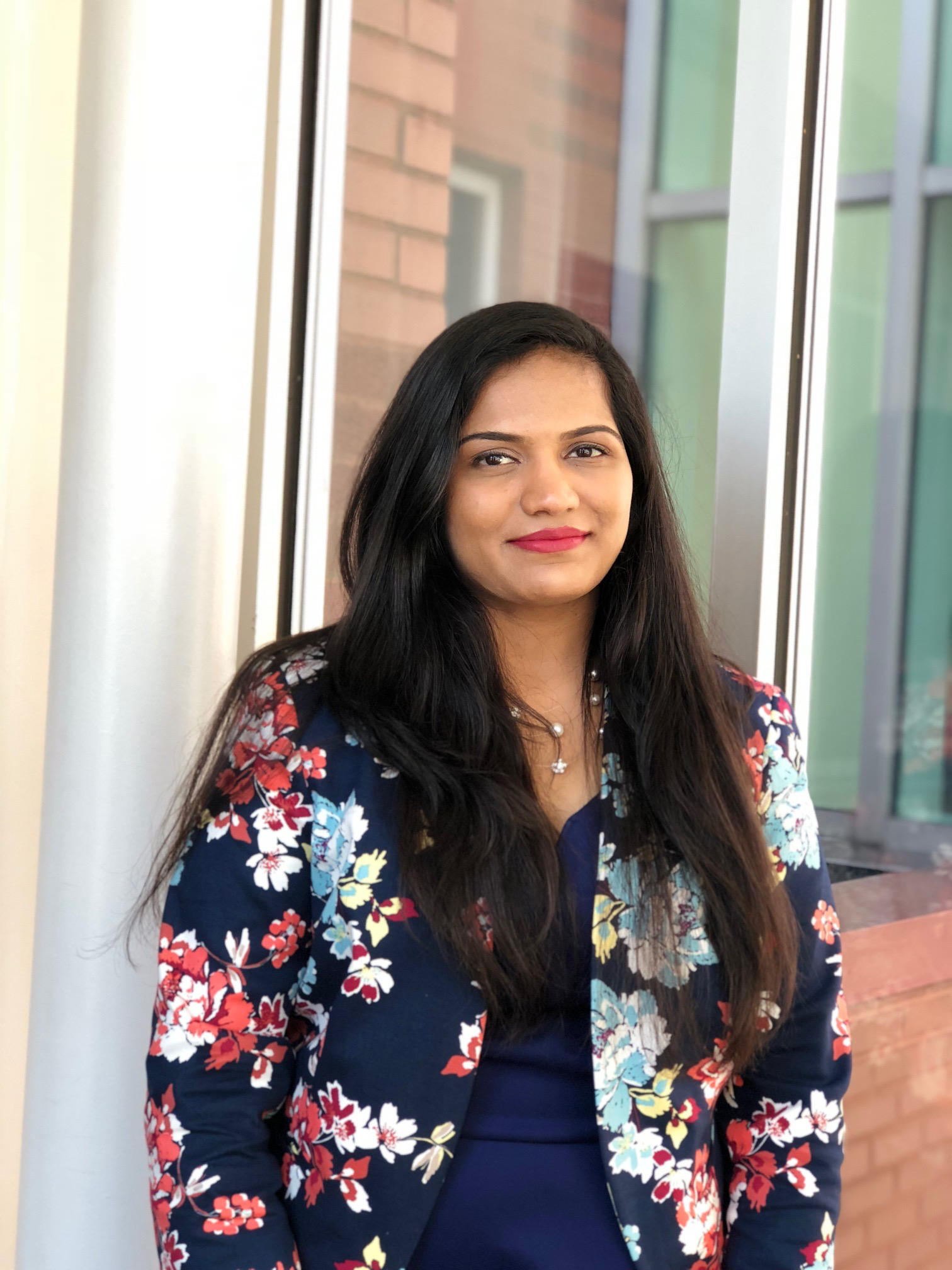 Ahmedabad, Gujarat, India

“The future belongs to those who believe in the beauty of their dreams.” 
		- Eleanor Roosevelt
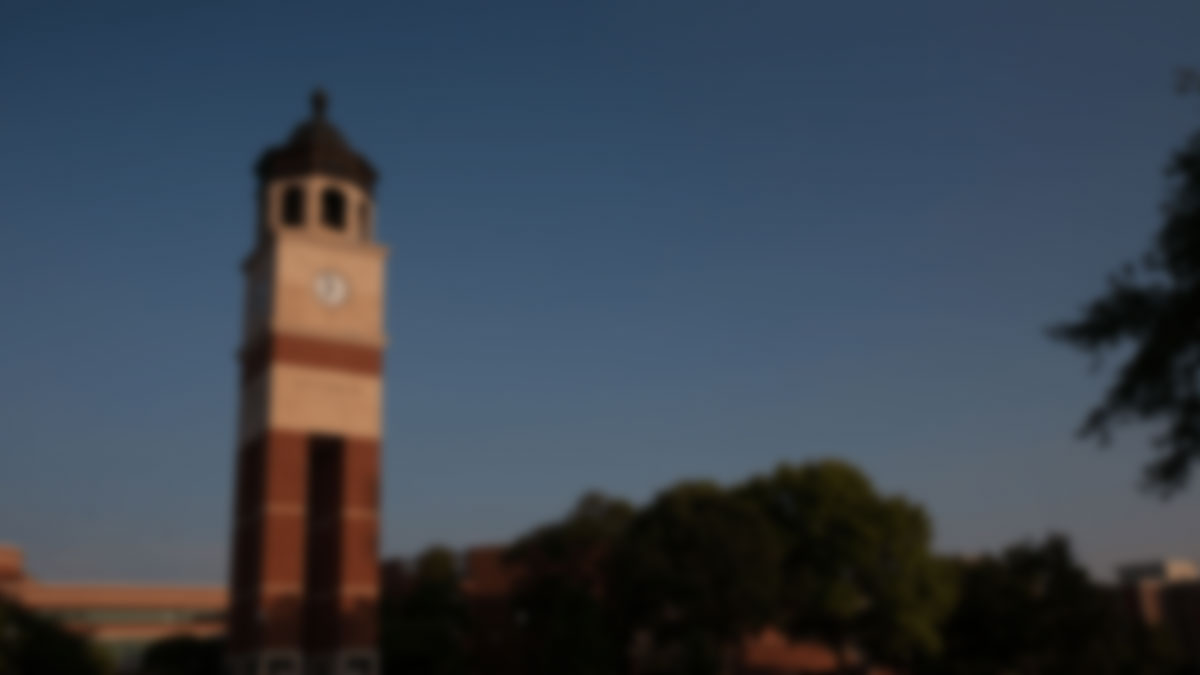 Jessica Lynne Smith
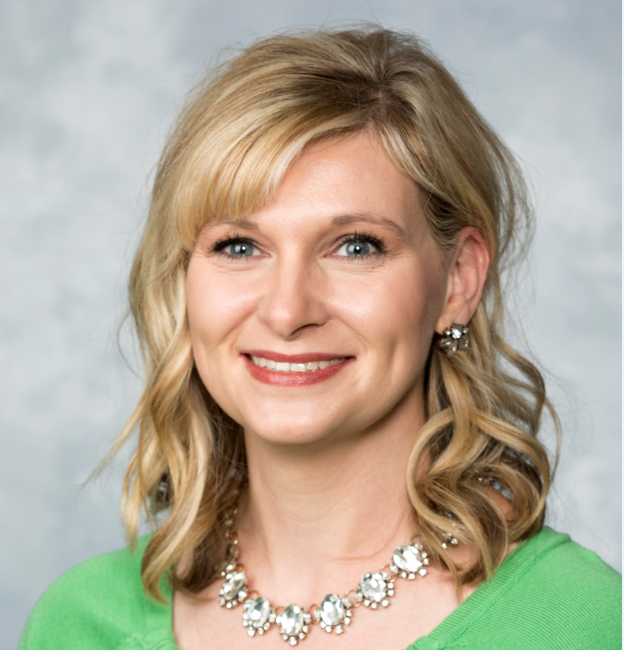 Stamping Ground, Kentucky

“Live like no one else now so later you CAN live like no one else.” 
– Dave Ramsey
Master of Public Health Graduates
Brandi Breden
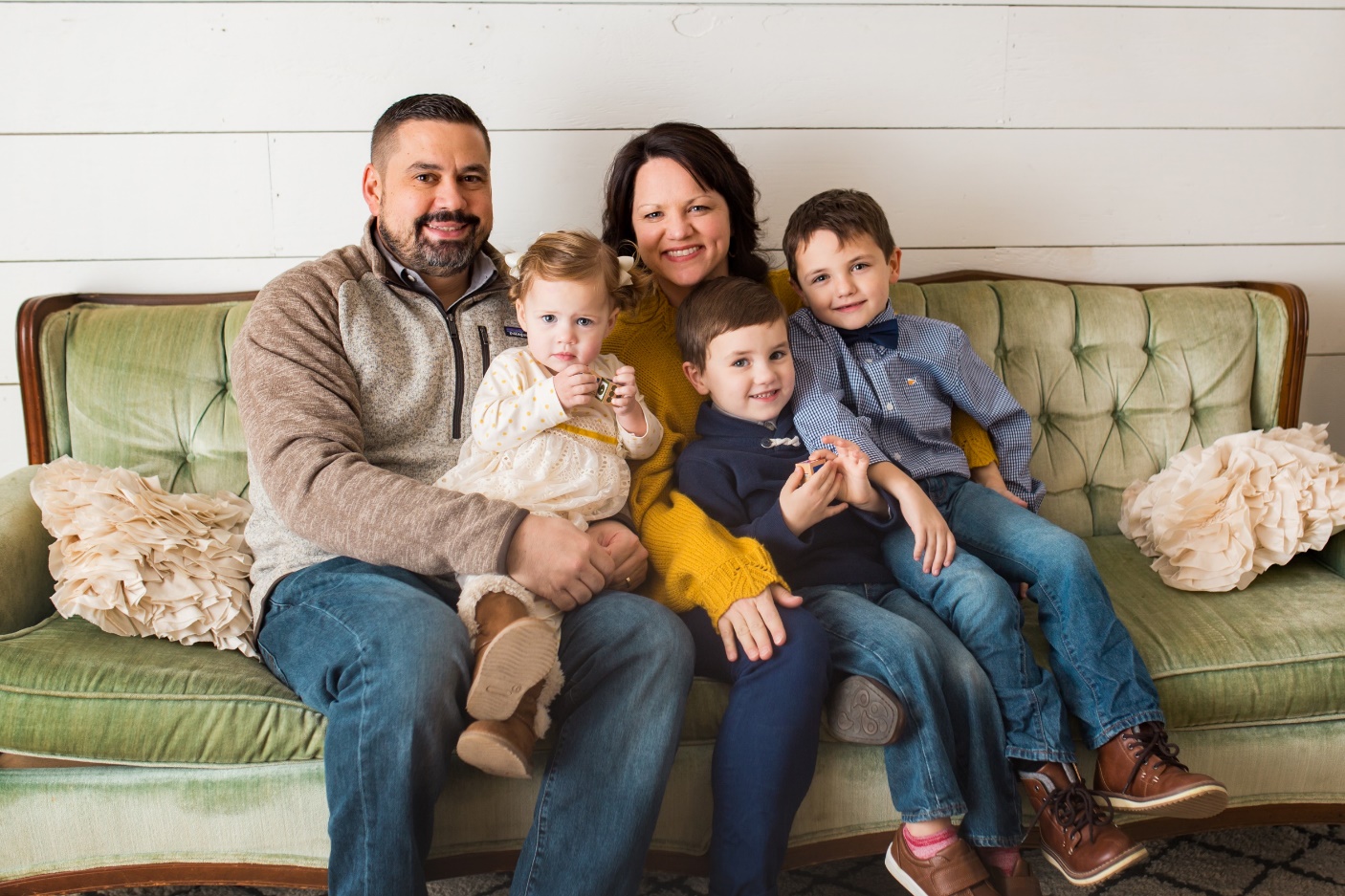 Bowling Green, Kentucky

A huge thank you to my amazing family for helping me get this far! XOXOXO
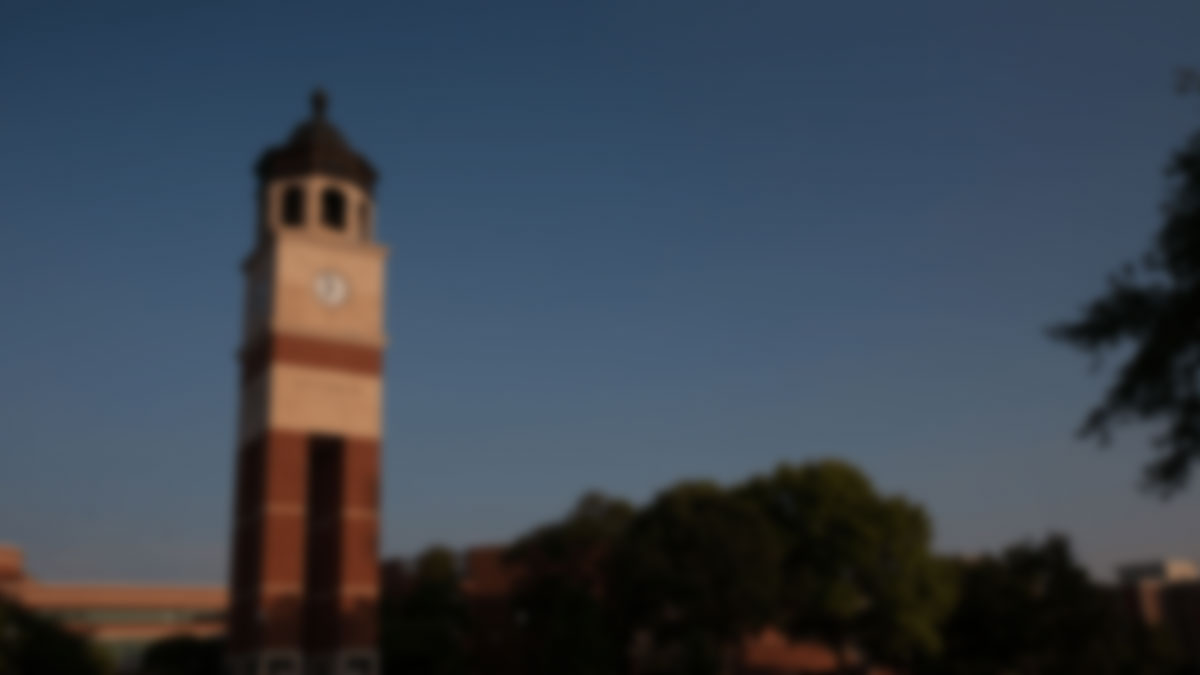 Ann Colbert, MD
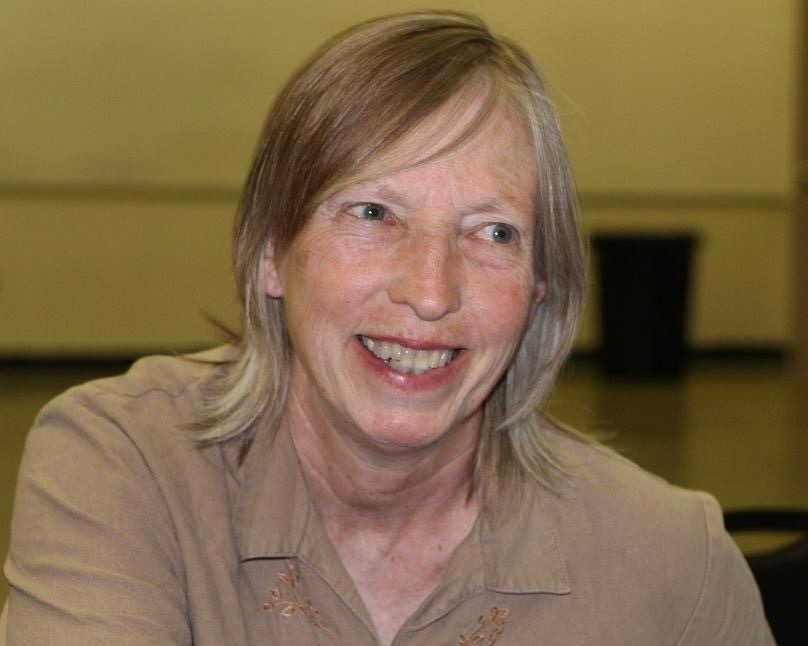 Morehead, Kentucky

Learned to see medicine in a completely different way
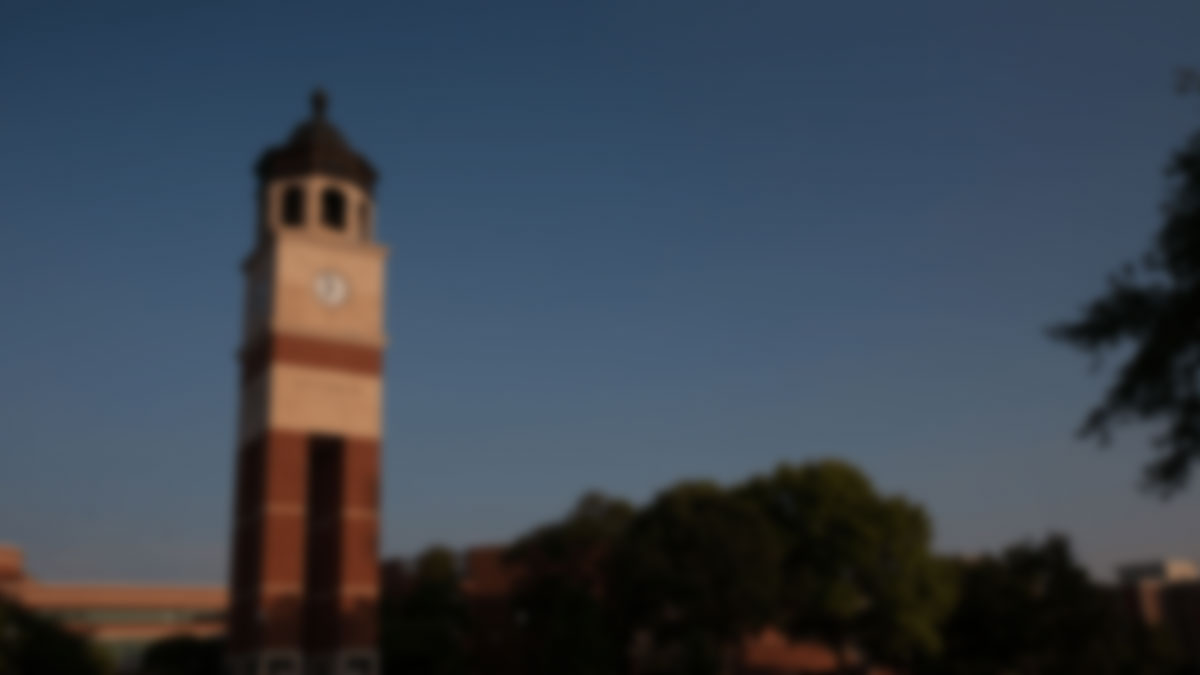 Deanna Couts
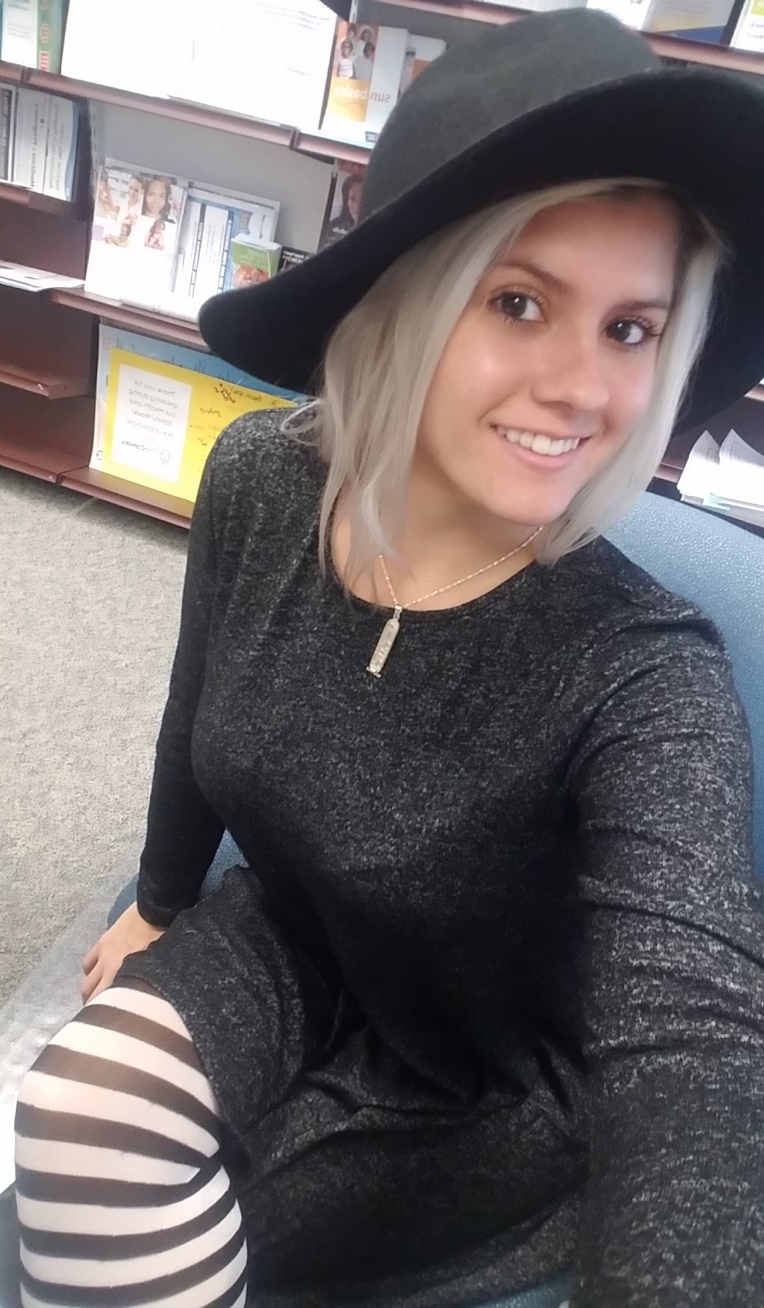 Born and raised in Nashville, Tennessee
Residing currently in Cincinnati, Ohio

“They laugh at me because I’m different. I laugh at them because they are all the same.”
-The Joker, Heath Ledger
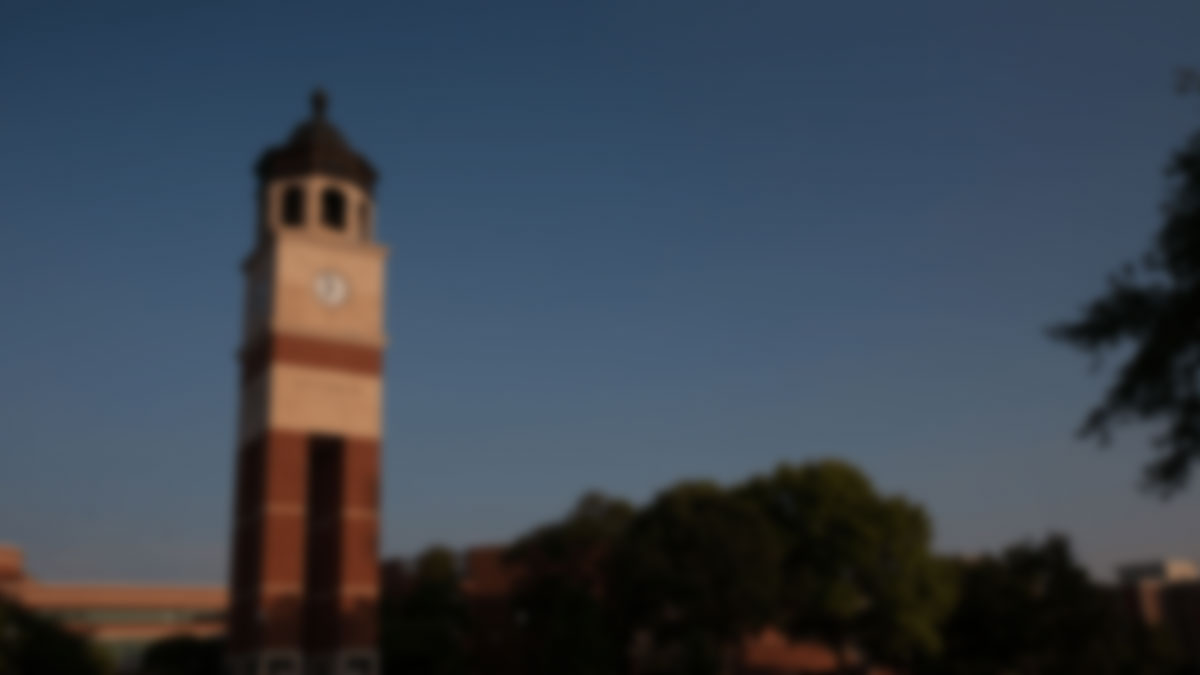 Keriann Granato
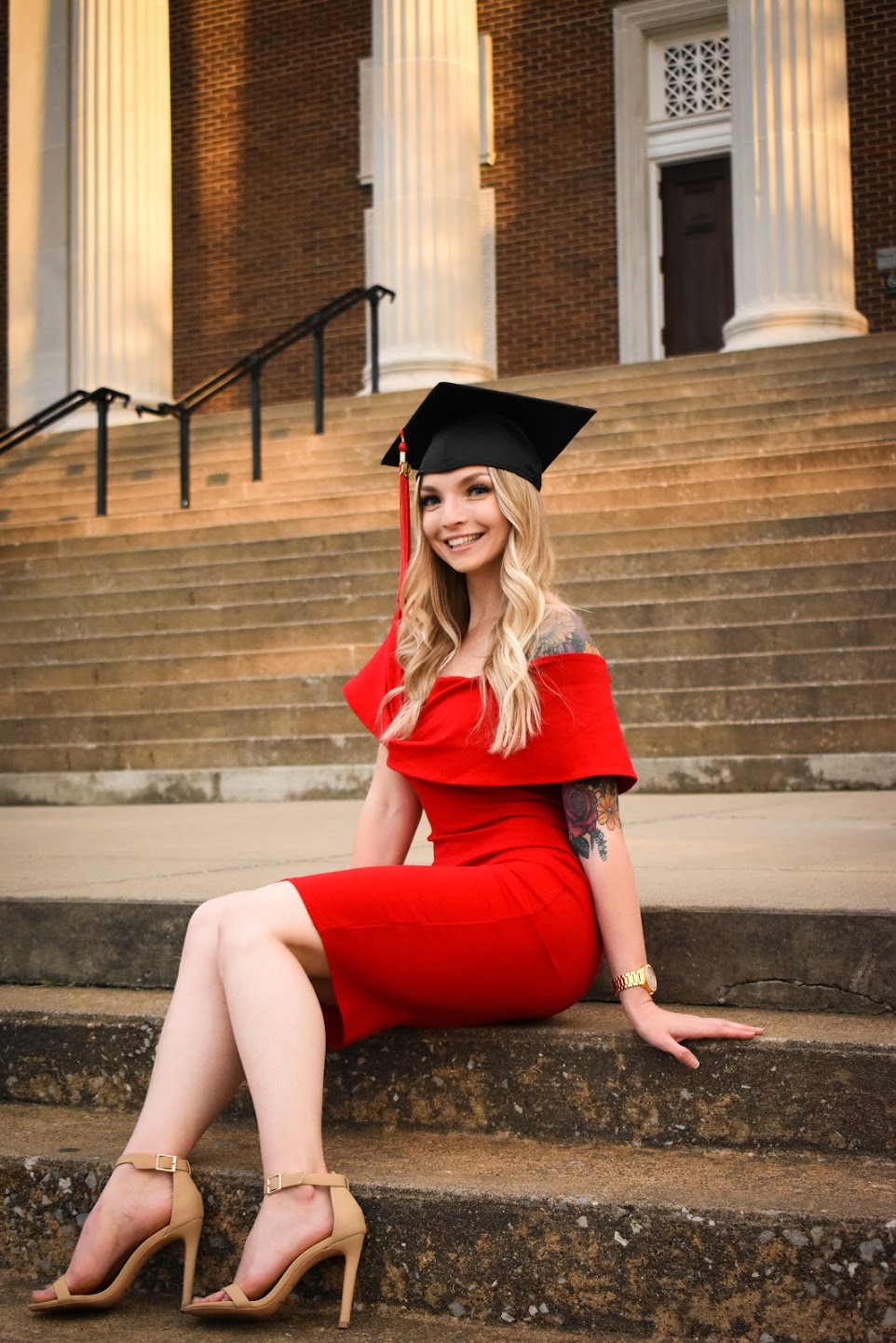 Dickson, Tennessee

“He who has health has hope; and he who has hope has everything.”
- Thomas Carlyle
Joel Hamm, MD
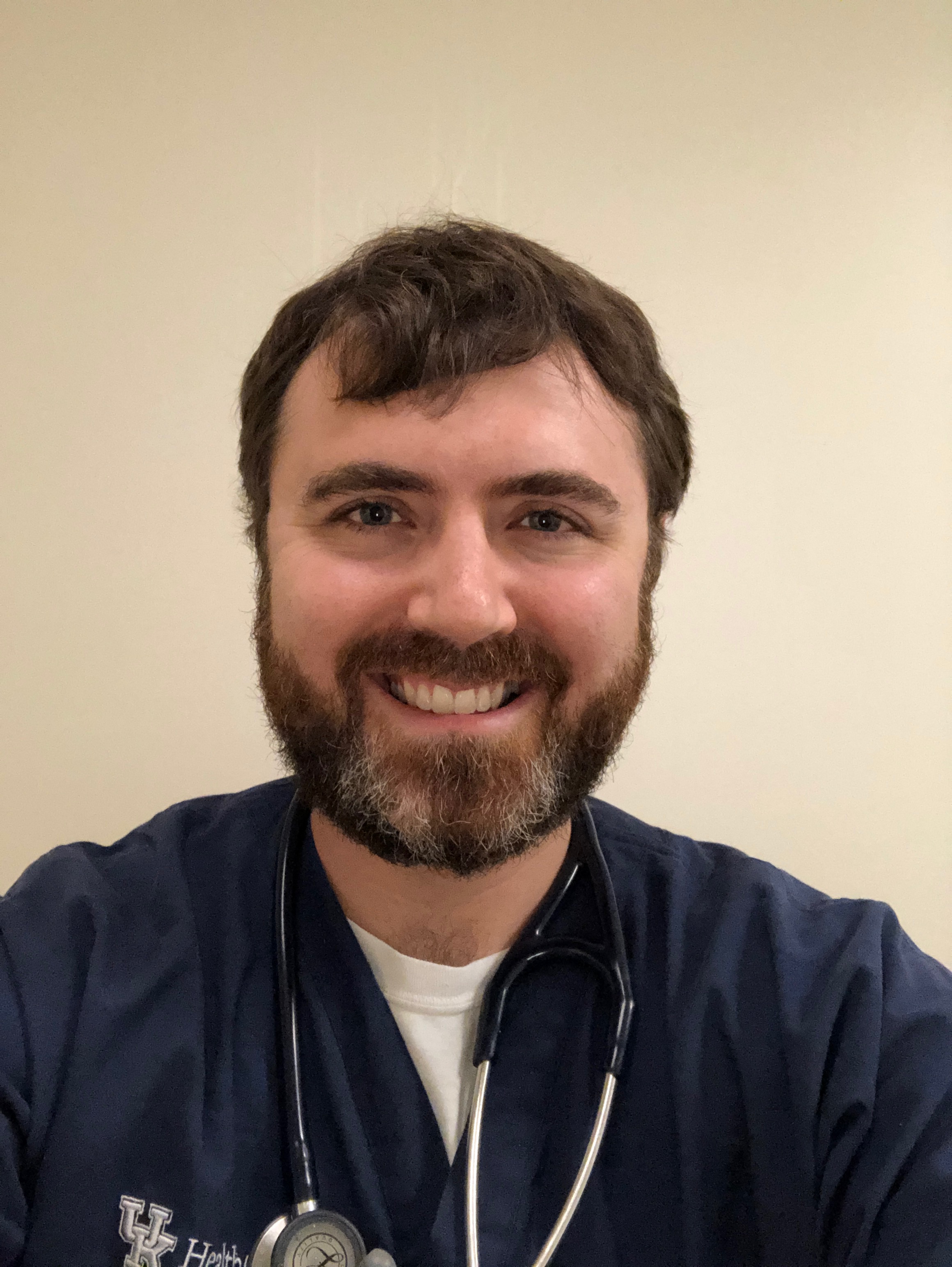 Lexington, Kentucky

Soli Deo Gloria.
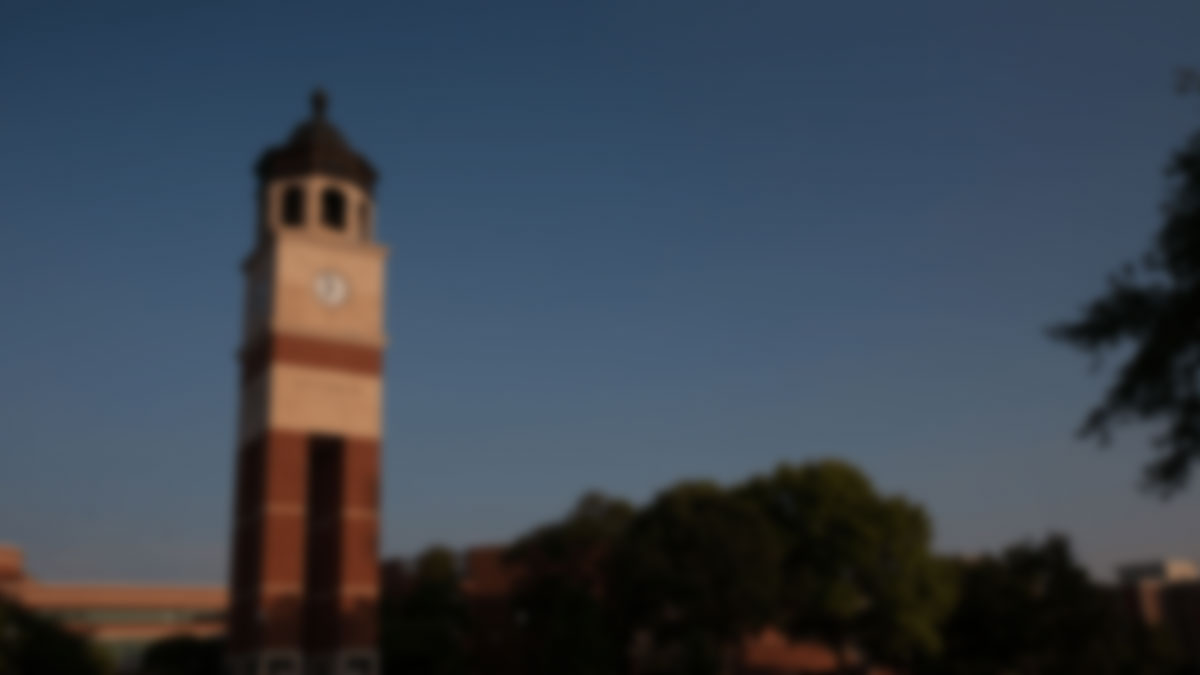 Dixitkumar N Modi, MD
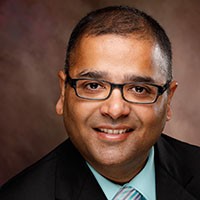 Port Canaveral, Florida
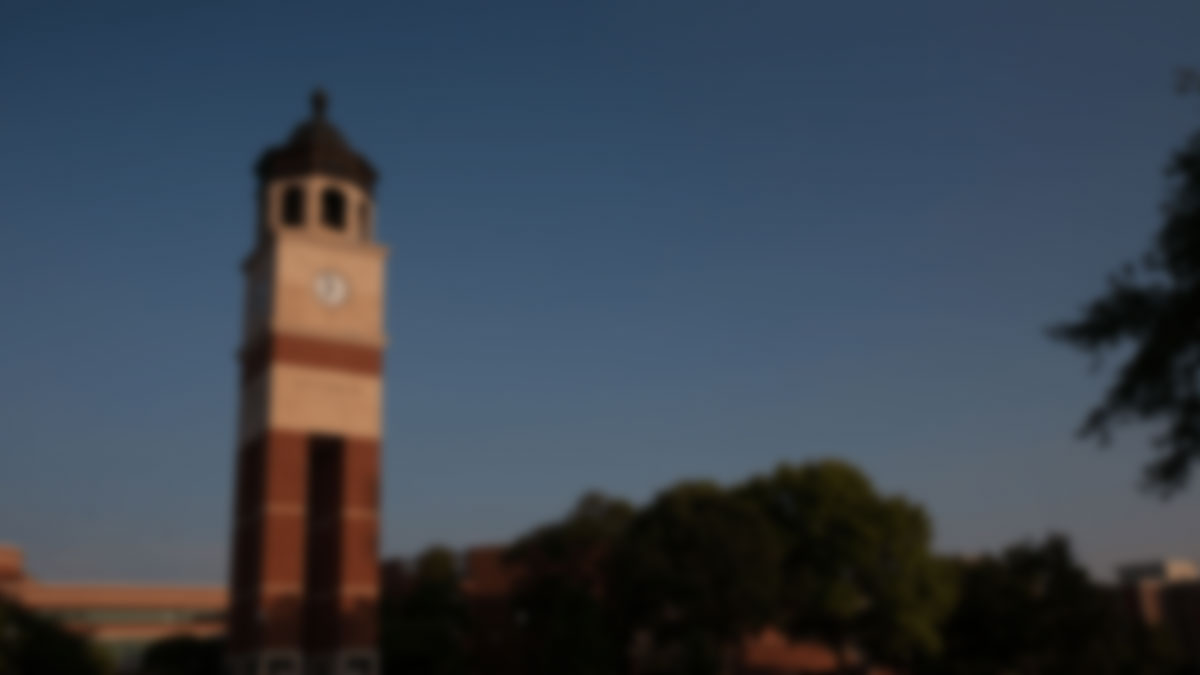 Sara Russo
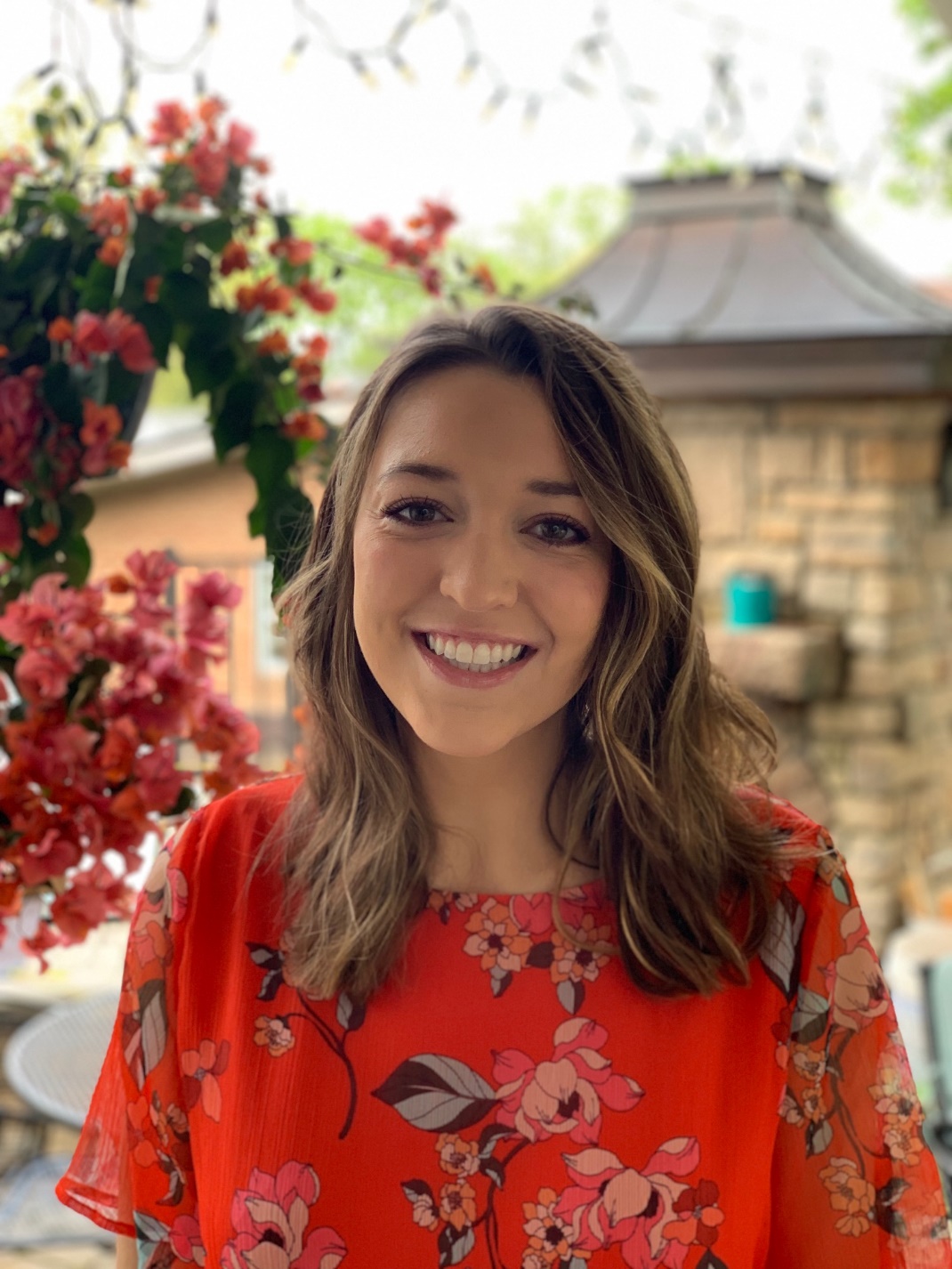 Park Hills, Kentucky

“Opportunity does not knock, it presents itself when you beat down the door.”
-Kyle Chandler
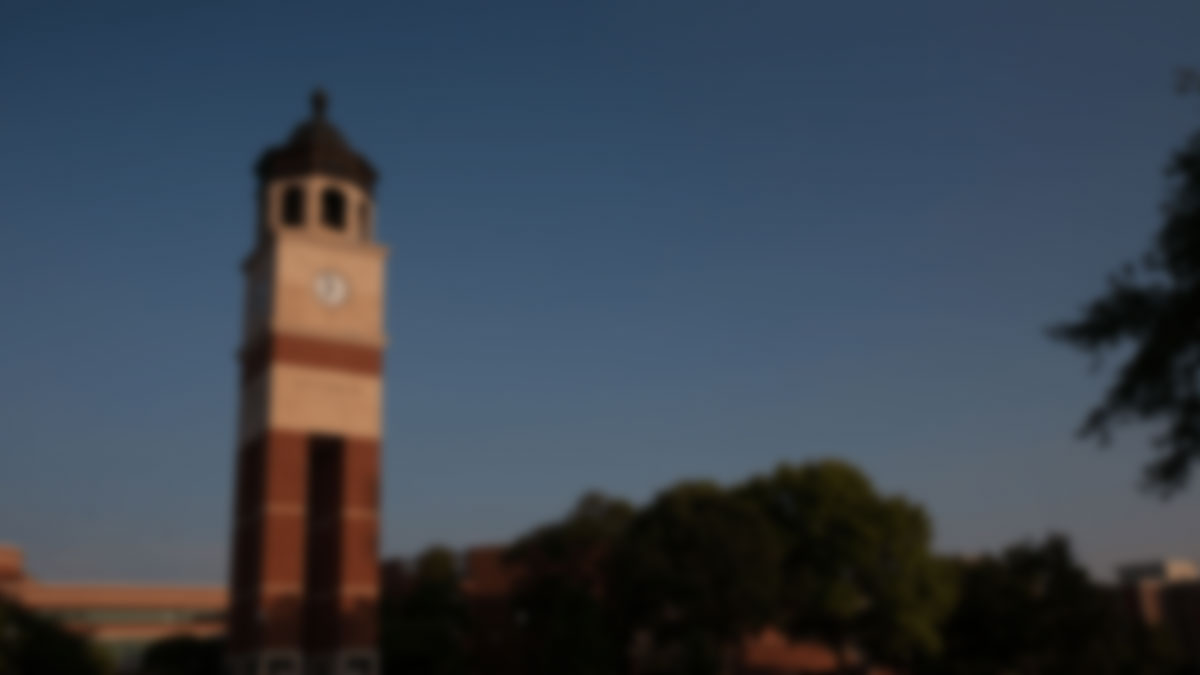 Ravi B Shrestha
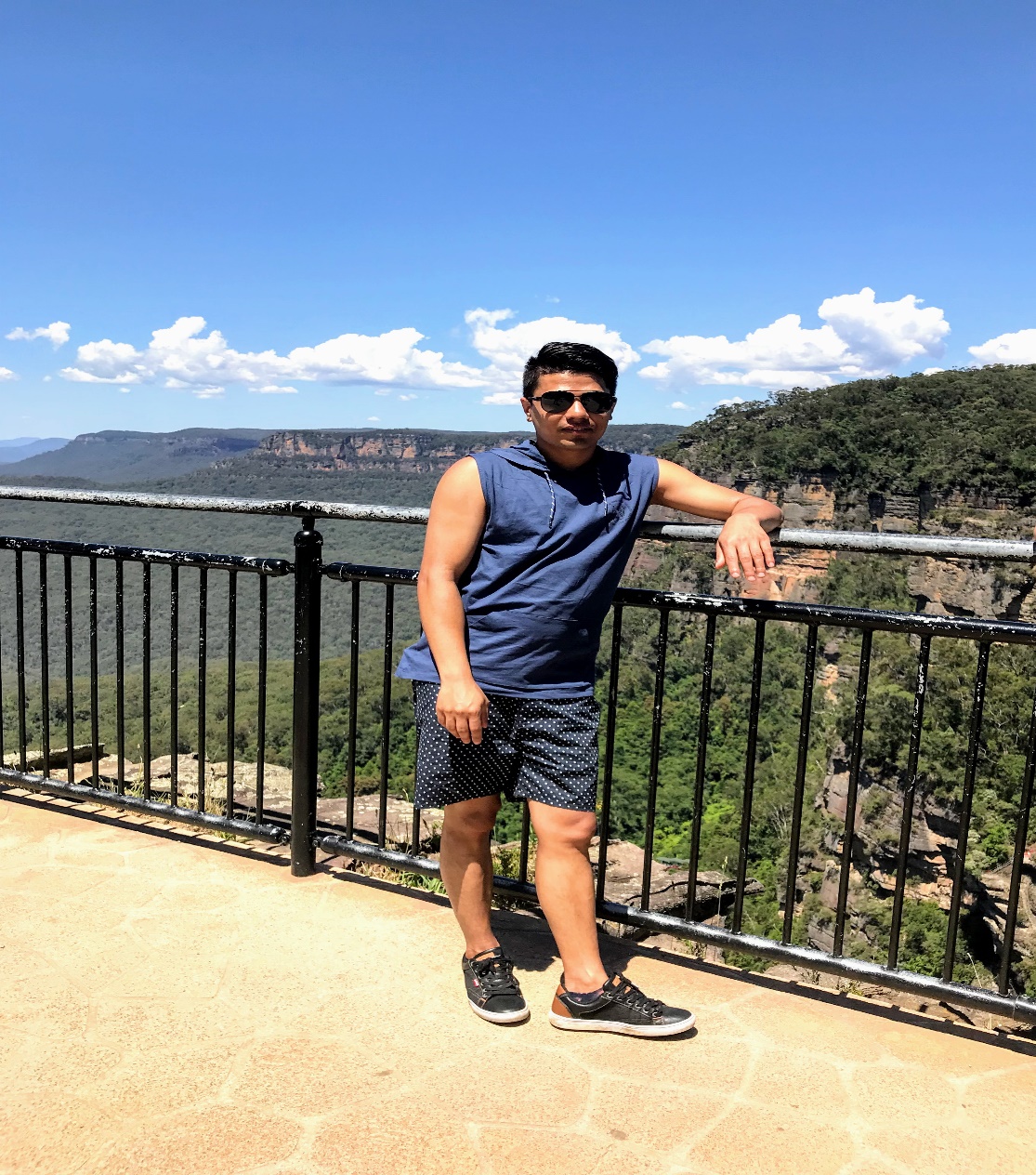 Kirtipur, Kathmandu, Nepal

Dream big and make it come true.
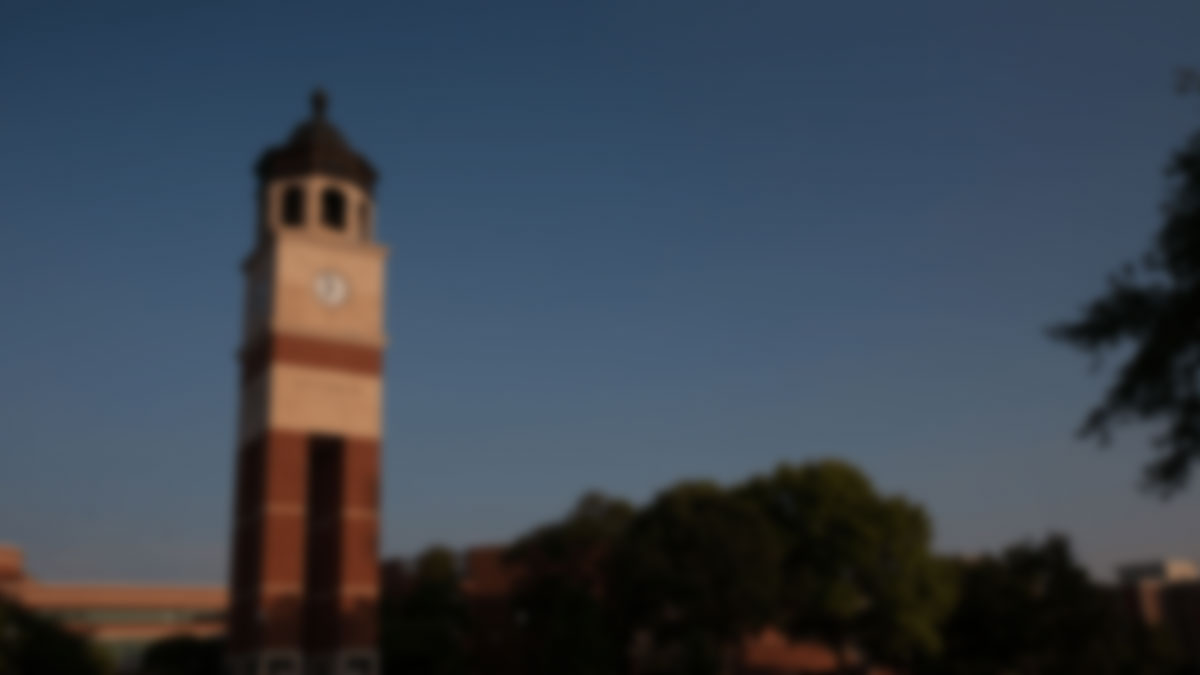 David Tataw, Ph.D.
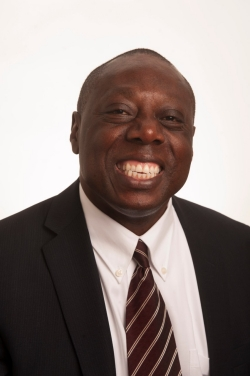 Chino Hills, California
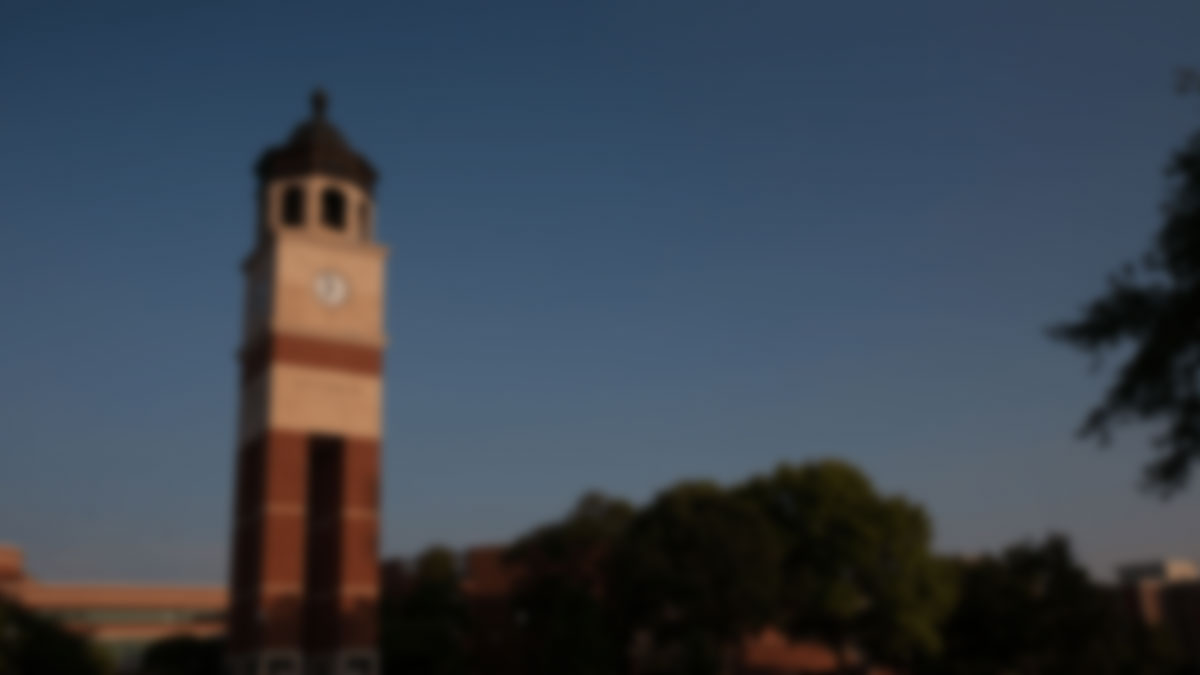 Sarah Tripp
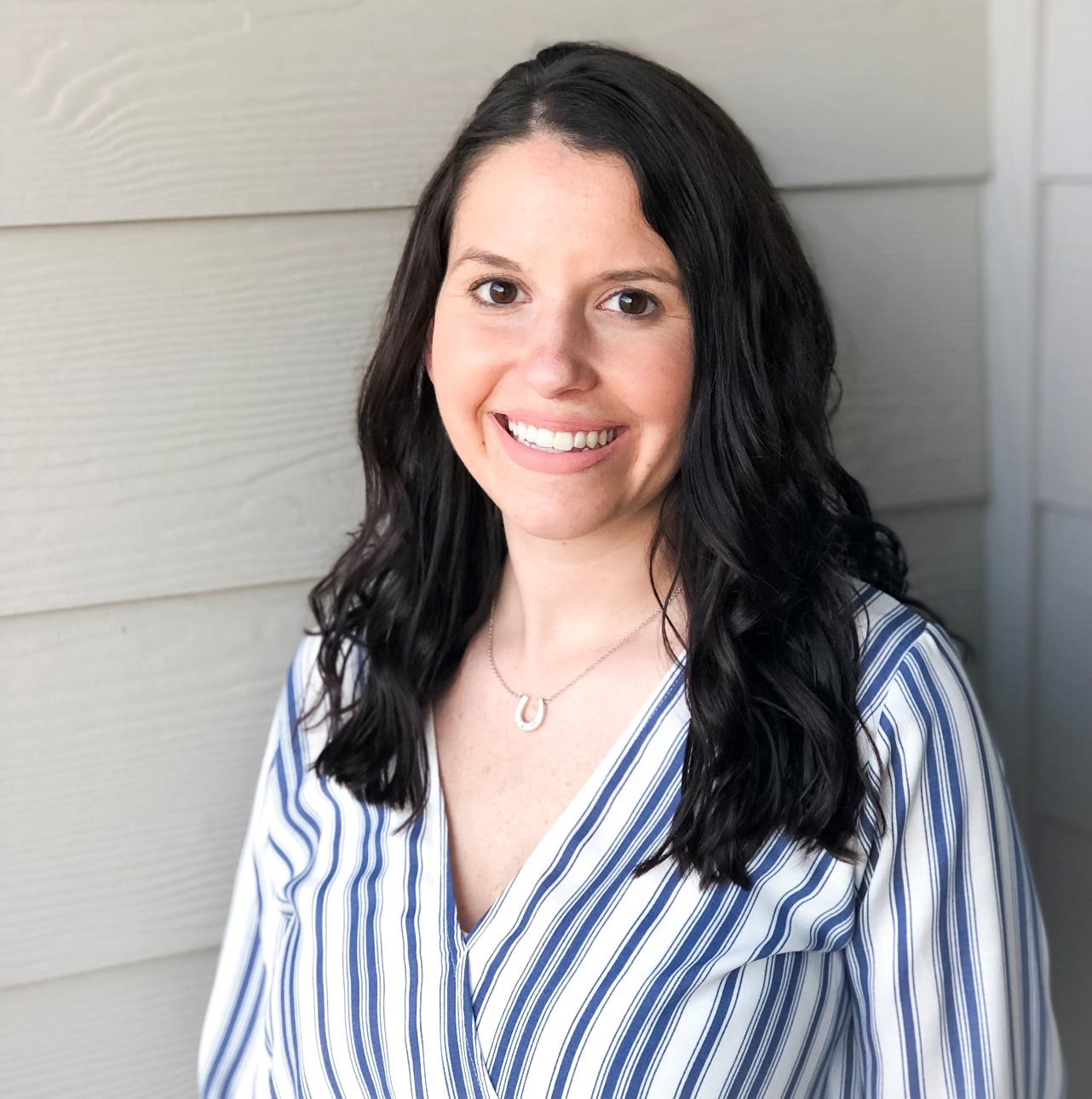 Insert an appropriate picture of yourself here
North Lawrence, OH

“It’s not about what it is, it’s about what it can become.”
- Dr. Seuss
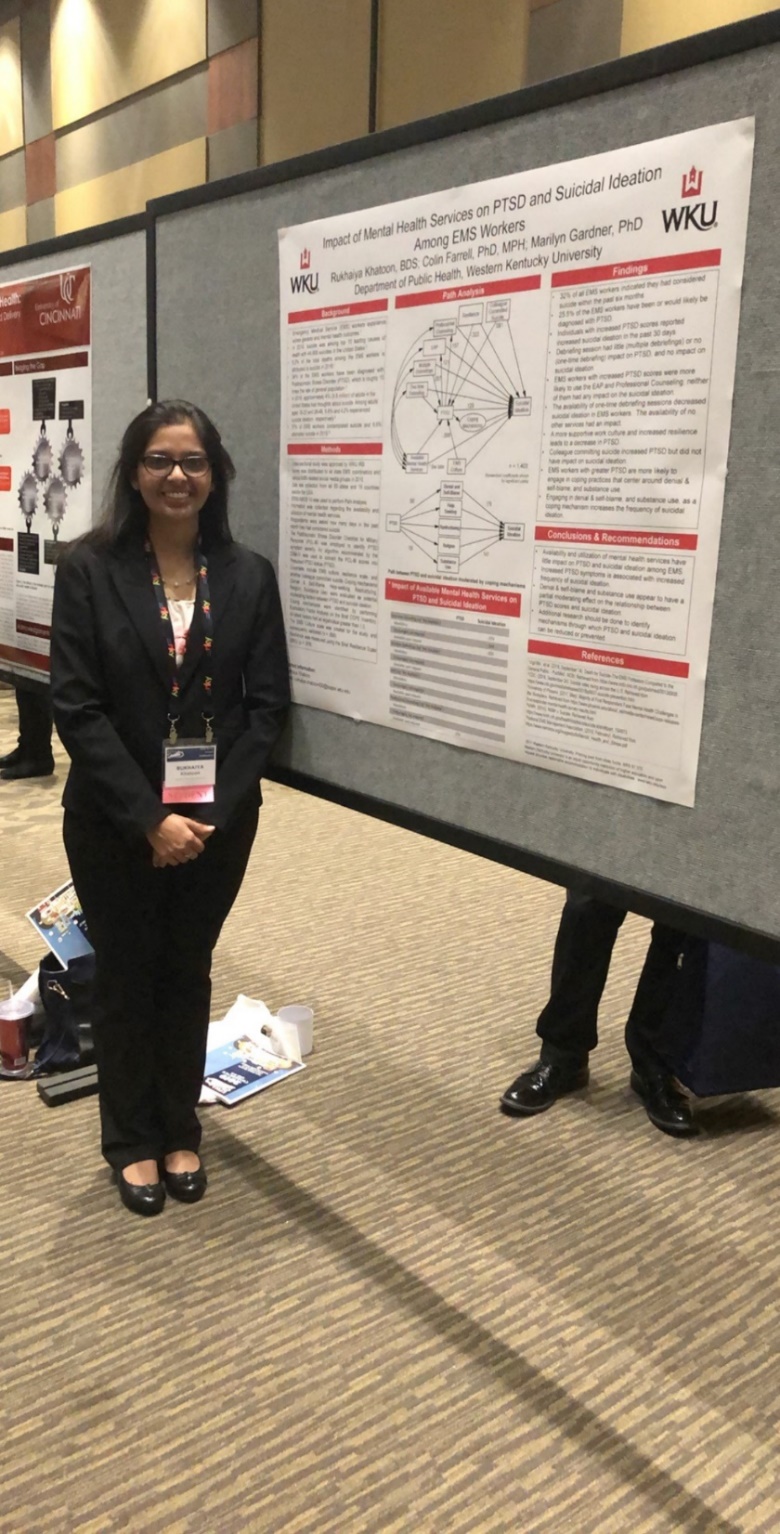 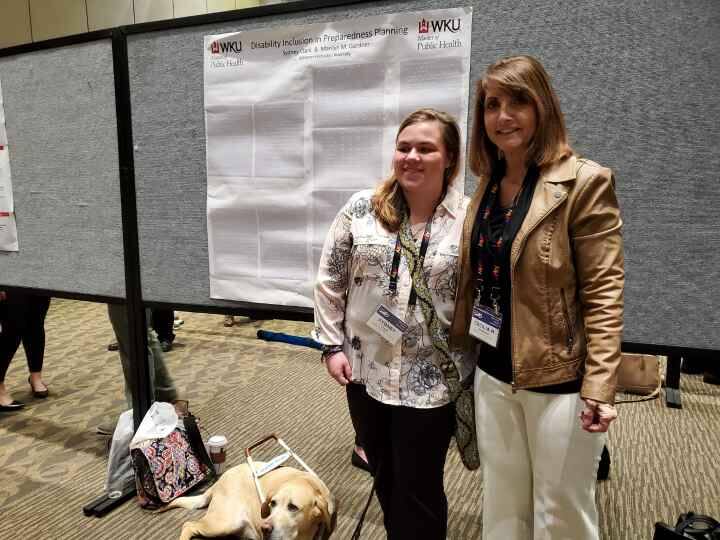 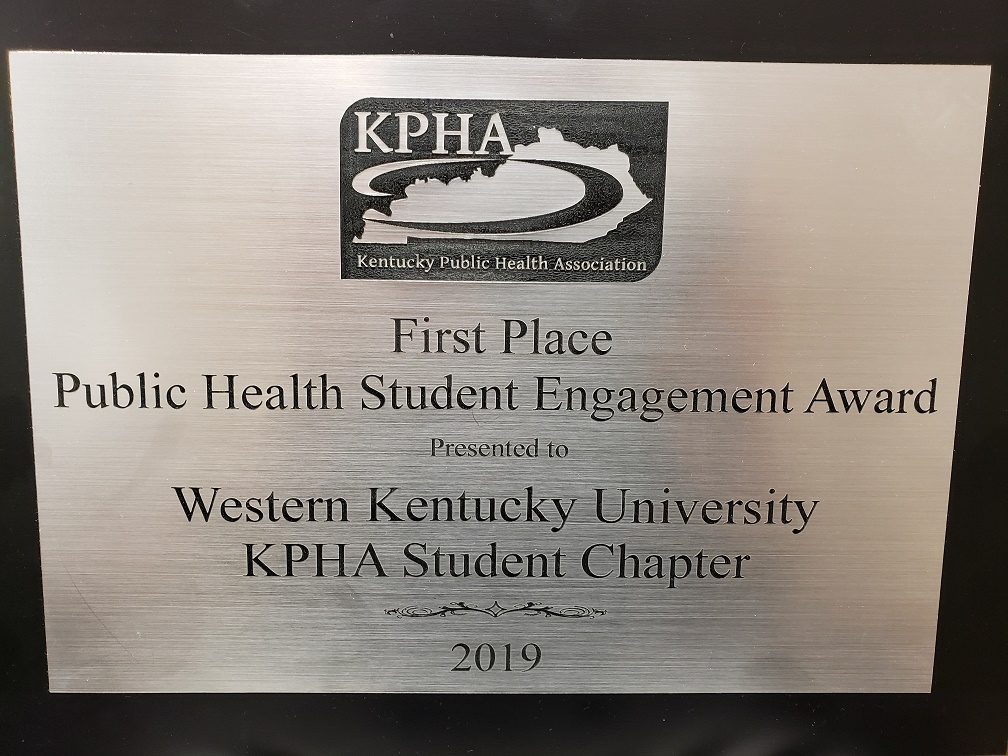 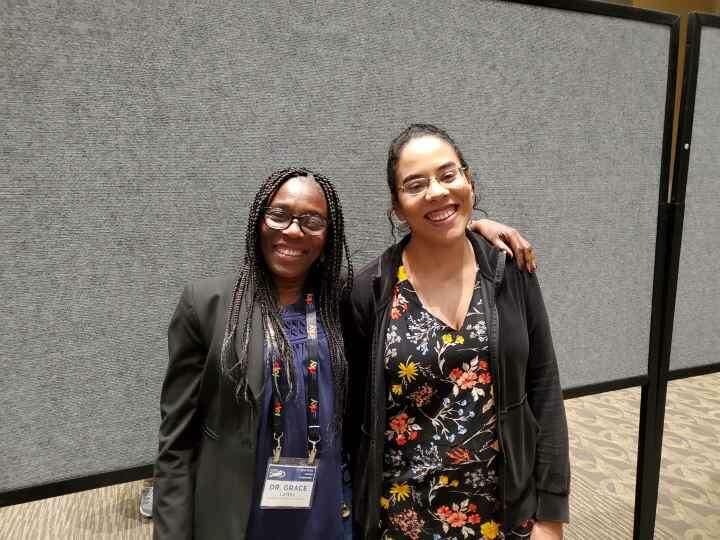 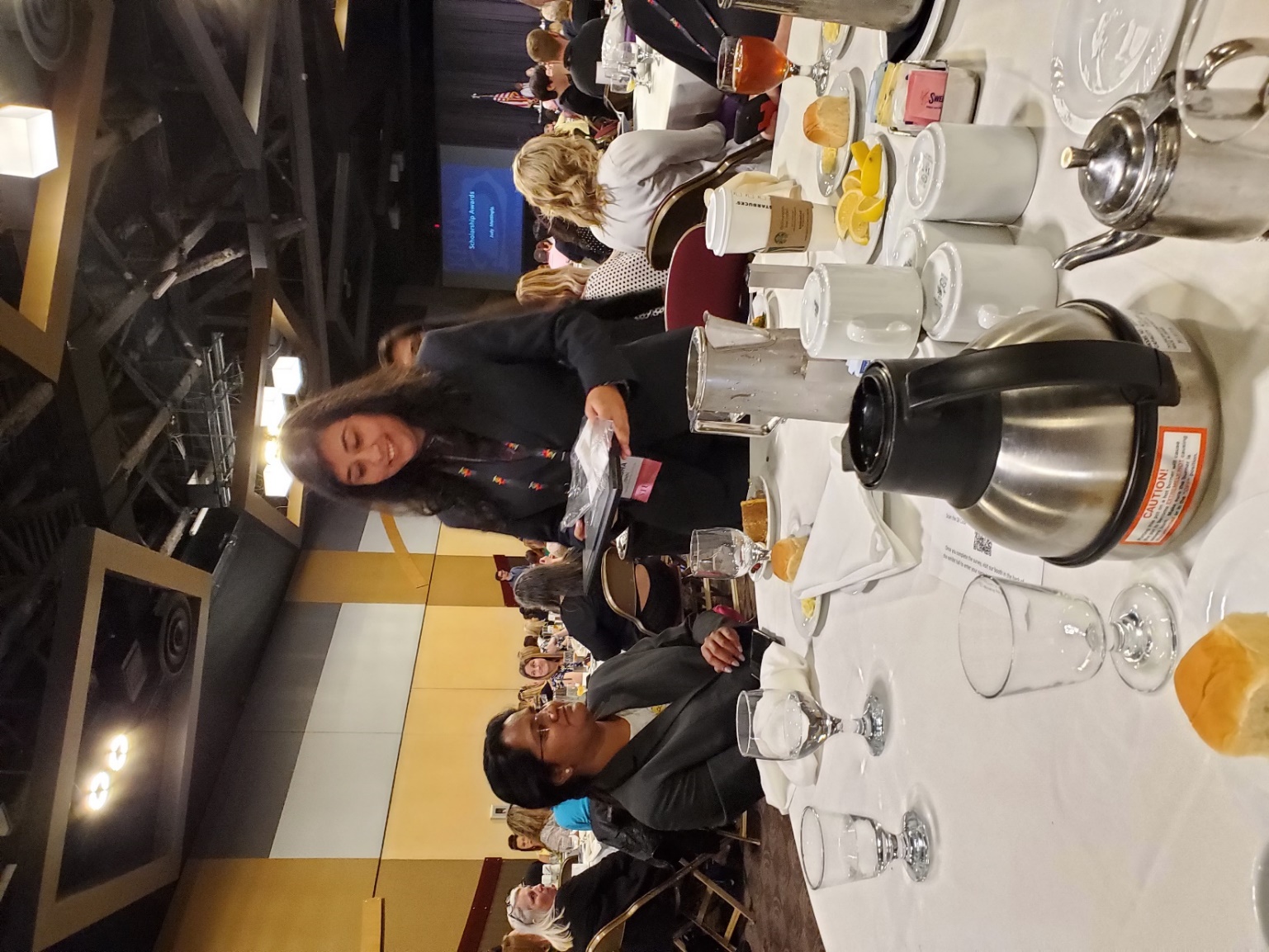